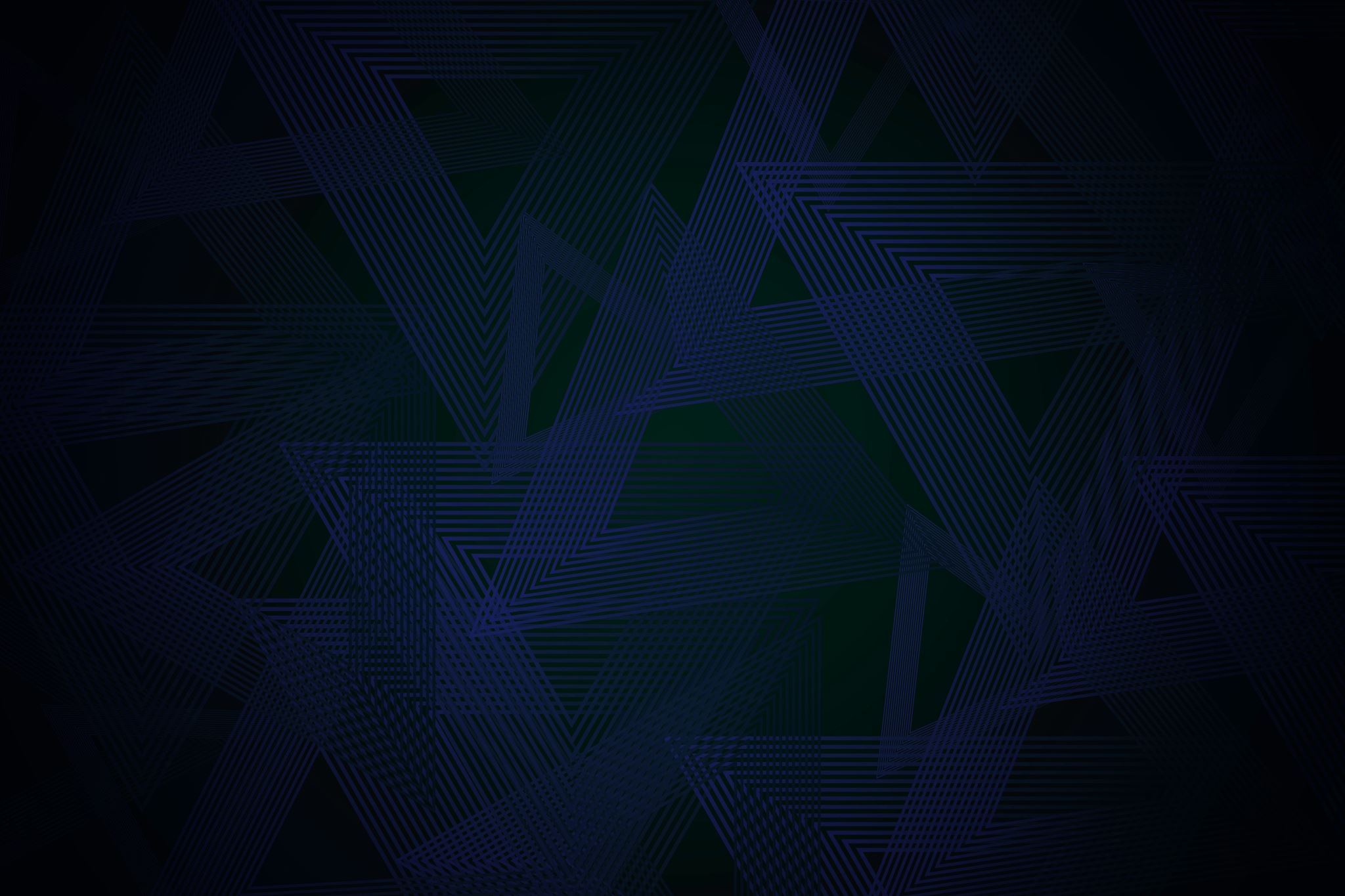 POLI 327: Comparative Democratization Library Workshop
Michelle Lake
Political Science, SCPA, First Peoples Studies and Government Publications Librarian
Who am I?
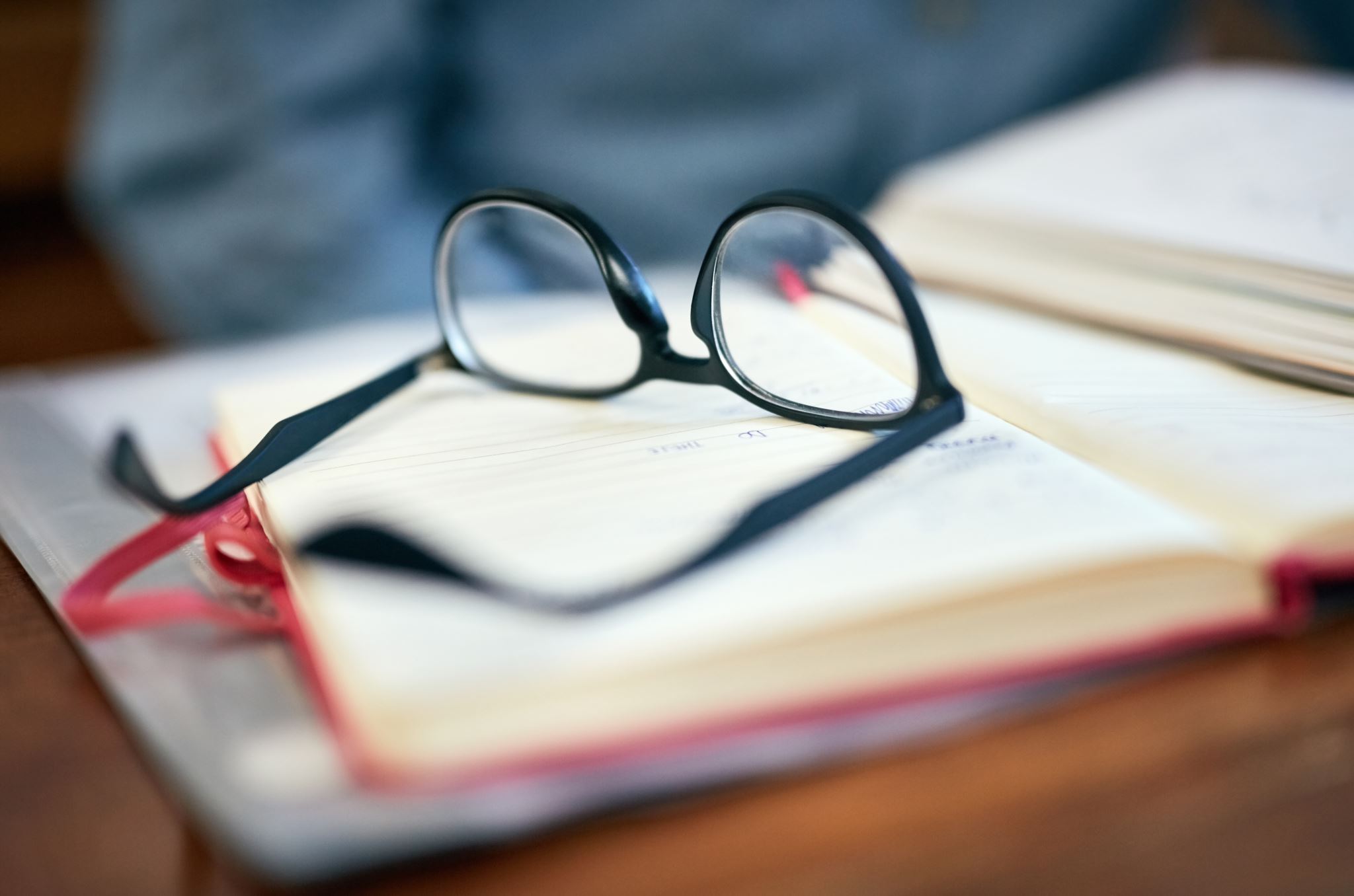 Michelle Lake, librarian for Political Science, the School of Community and Public Affairs, First Peoples Studies, and Government Publications

Michelle.Lake@Concordia.ca / Make an appointment or ask a question

What do I do?
Provide research support
Help students with search strategies, and navigating library databases  
Help students find and access materials they need
Help with citation issues
Choose the books we buy for the above subject areas
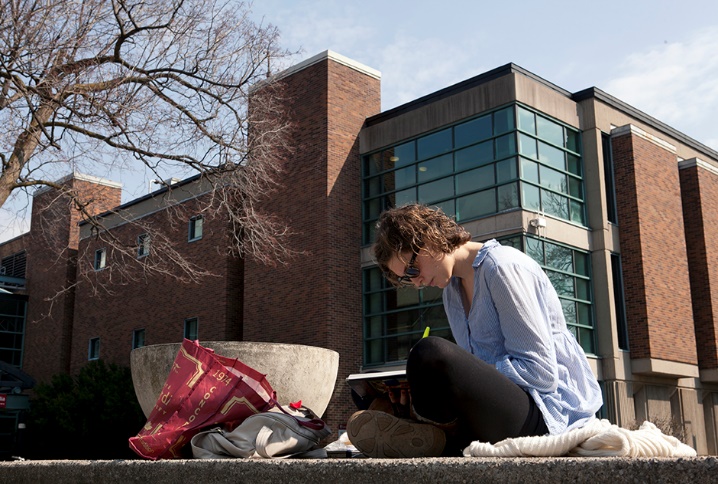 The Librar(ies)
24/7 access, with student card, after 11pm
Webster Library (LB) – downtown on SGW campus & Vanier Library (VL) on Loyola campus 
Webster: Social Sciences, Humanities, Business, Engineering & Fine Arts
Vanier: Science(s), Health, Communications, Journalism and Psychology
Course Reserves Room(s): have the required undergraduate print textbooks for the courses taught at that campus (for example: Webster has the Political Science and SCPA course reserves)
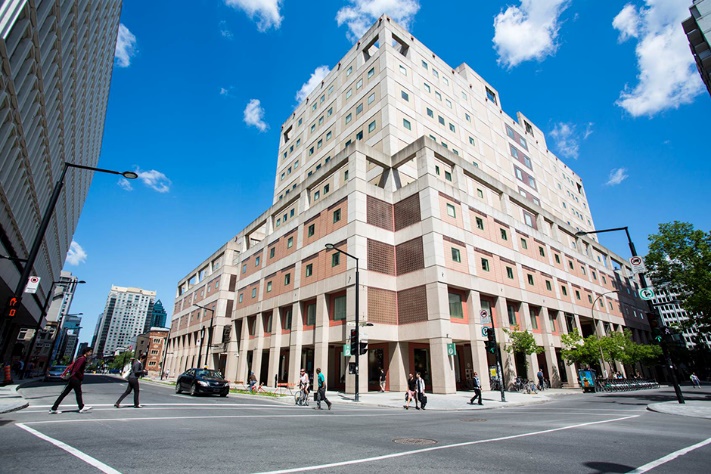 Library Services
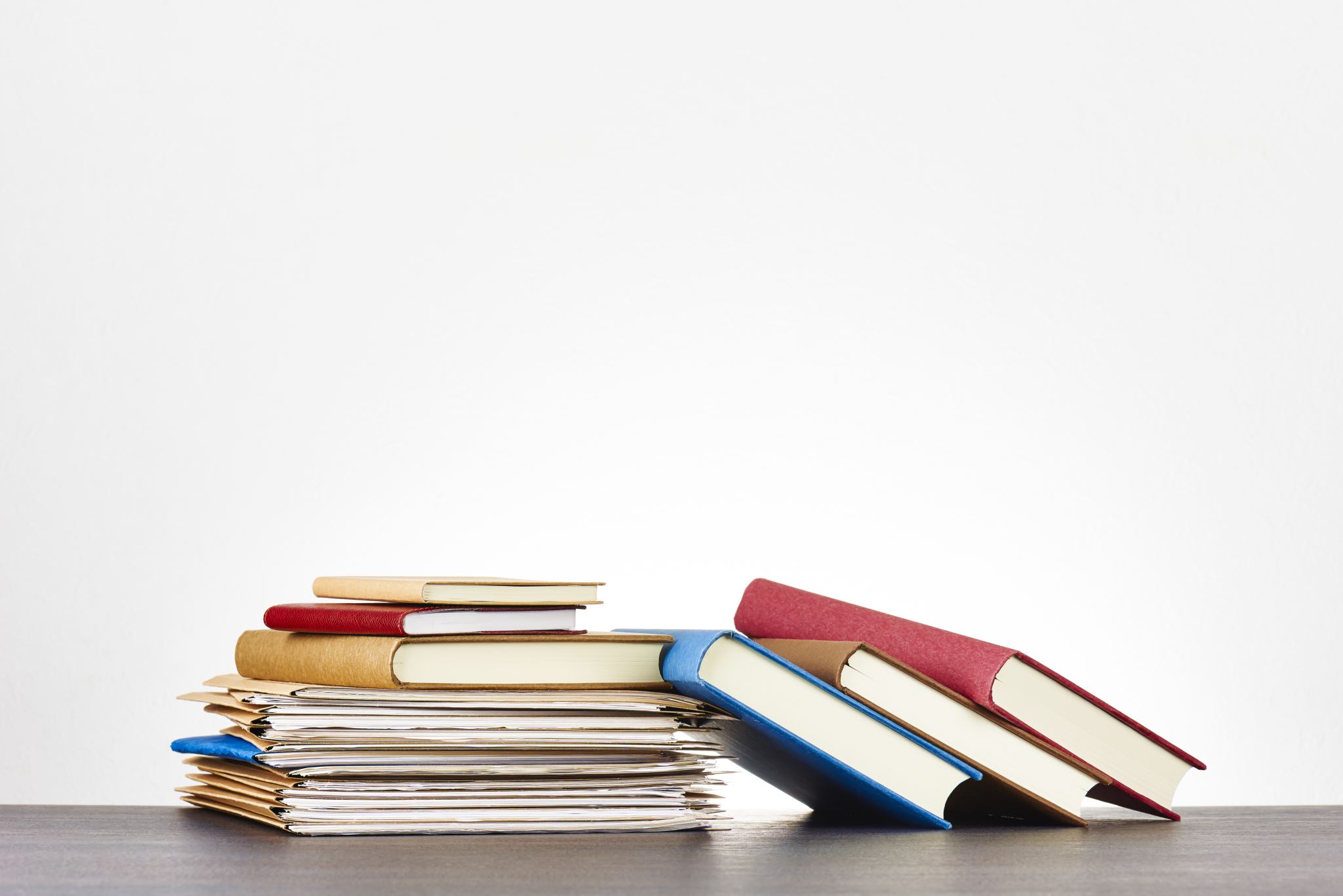 Your student card is your library card.  
You need it to:
 borrow books (up to 100 a time)
borrow a laptop and other technology  
print on campus (add money to your Dprint account)
access the library overnight during 24/7 hours.

 Webster library has 5 book scanners  (And Vanier has 2!) that can be used for free to scan chapters from our print books and email them to yourself as a PDF.

To use Library databases, access online articles and ebooks when you are off campus, login with your MyConcordia Netname and password.
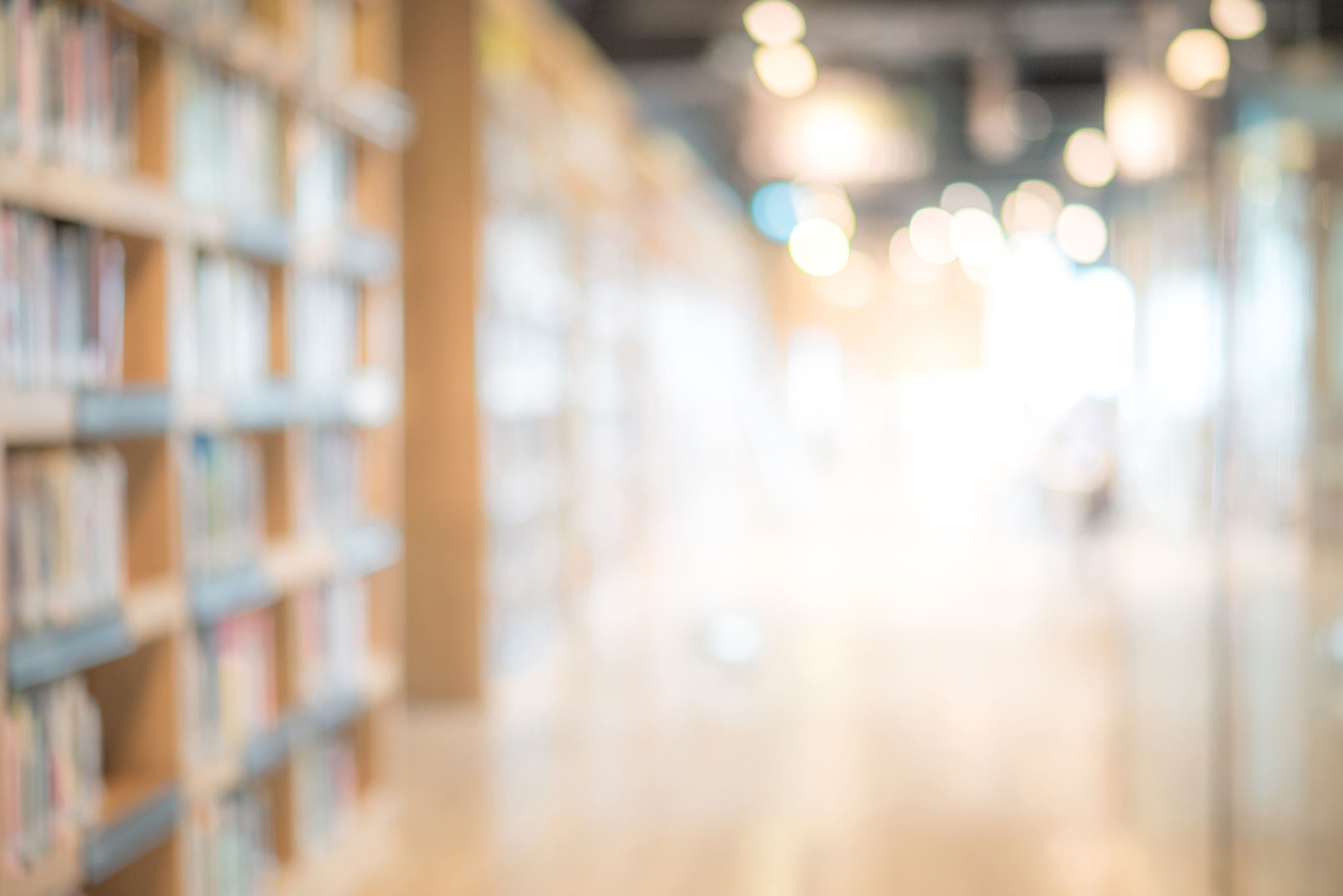 How do I find books and articles if I have the citation information?
Dahlum, Sirianne, Carl Henrik Knutsen, and Tore Wig. 2019. “Who Revolts? Empirically Revisiting the Social Origins of Democracy,” The Journal of Politics 81, no. 4 (October): 1494-1499.
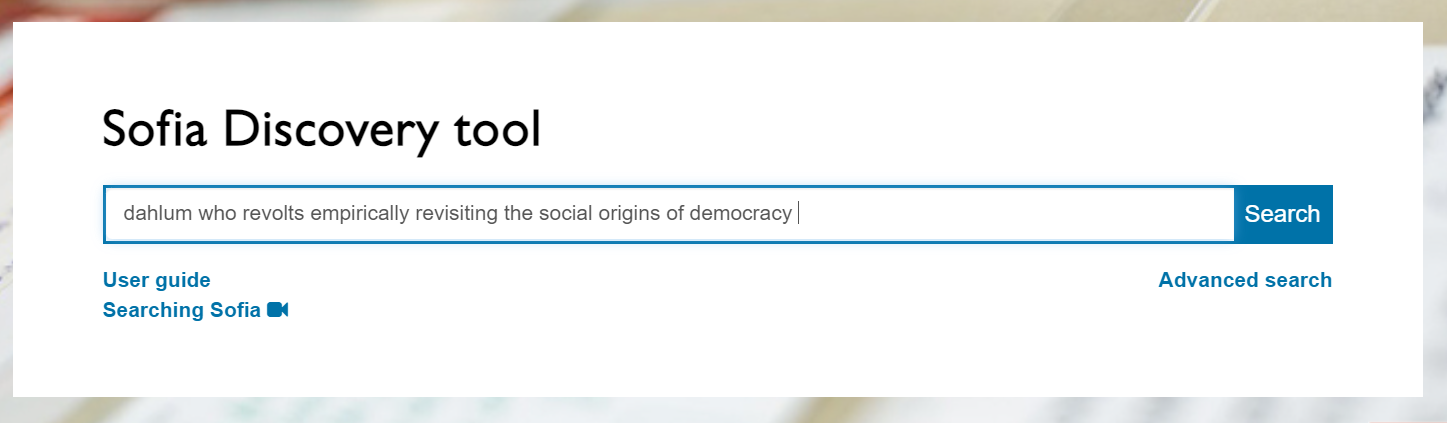 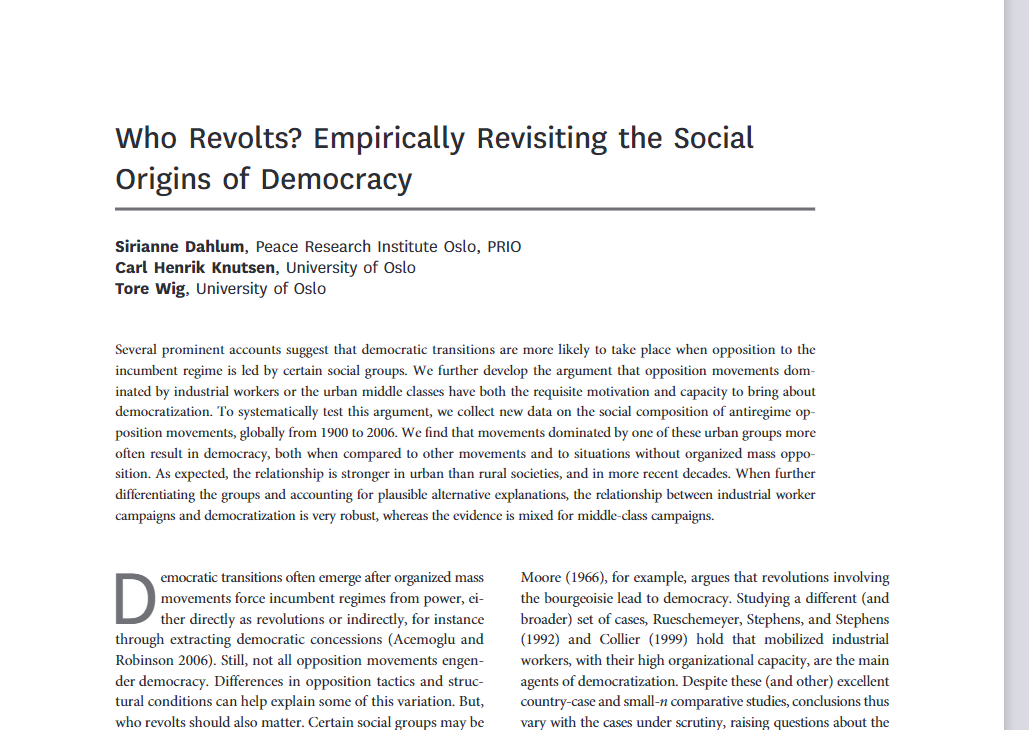 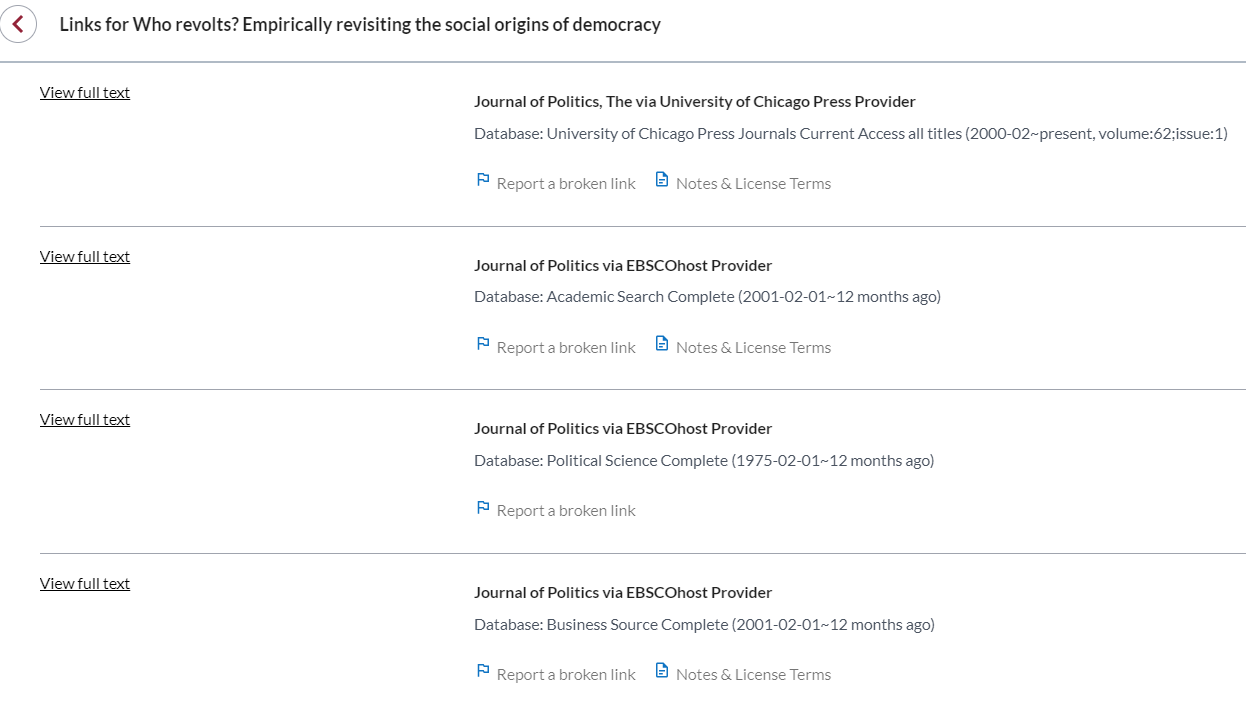 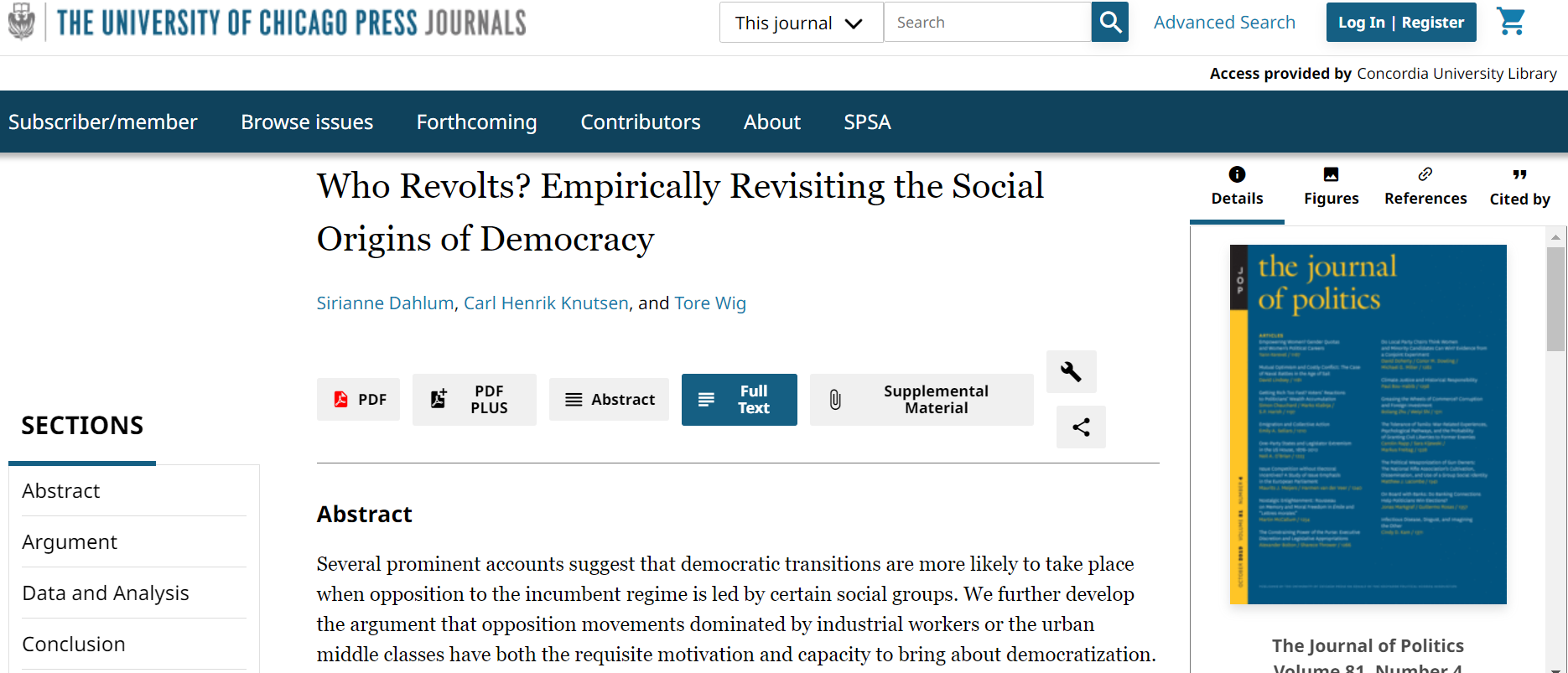 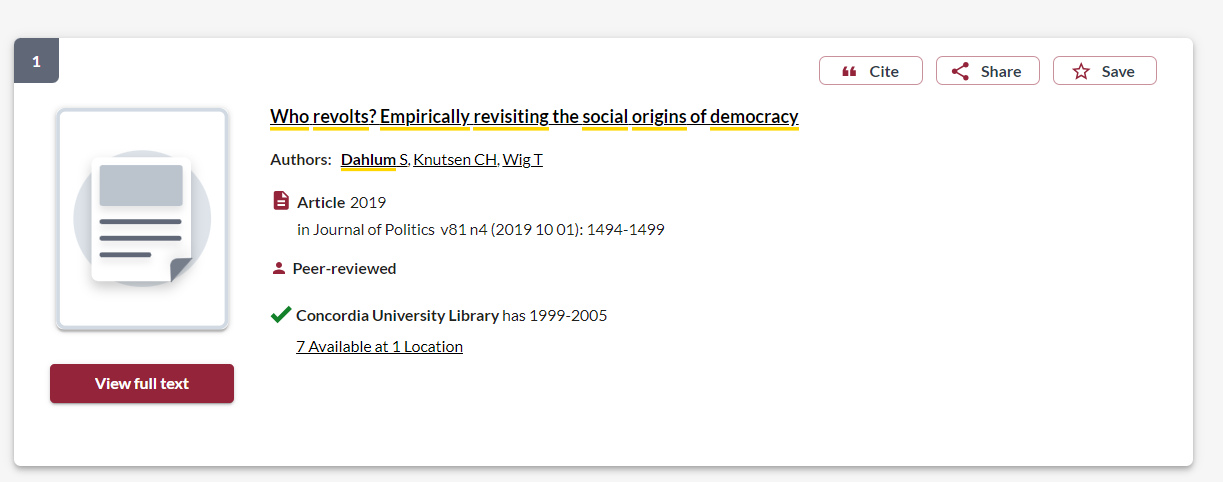 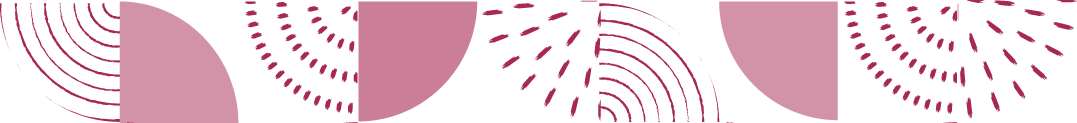 Albertus, Michael and Victor Menaldo. 2018. Authoritarianism and the Elite Origins of Democracy. New York: Cambridge University Press.
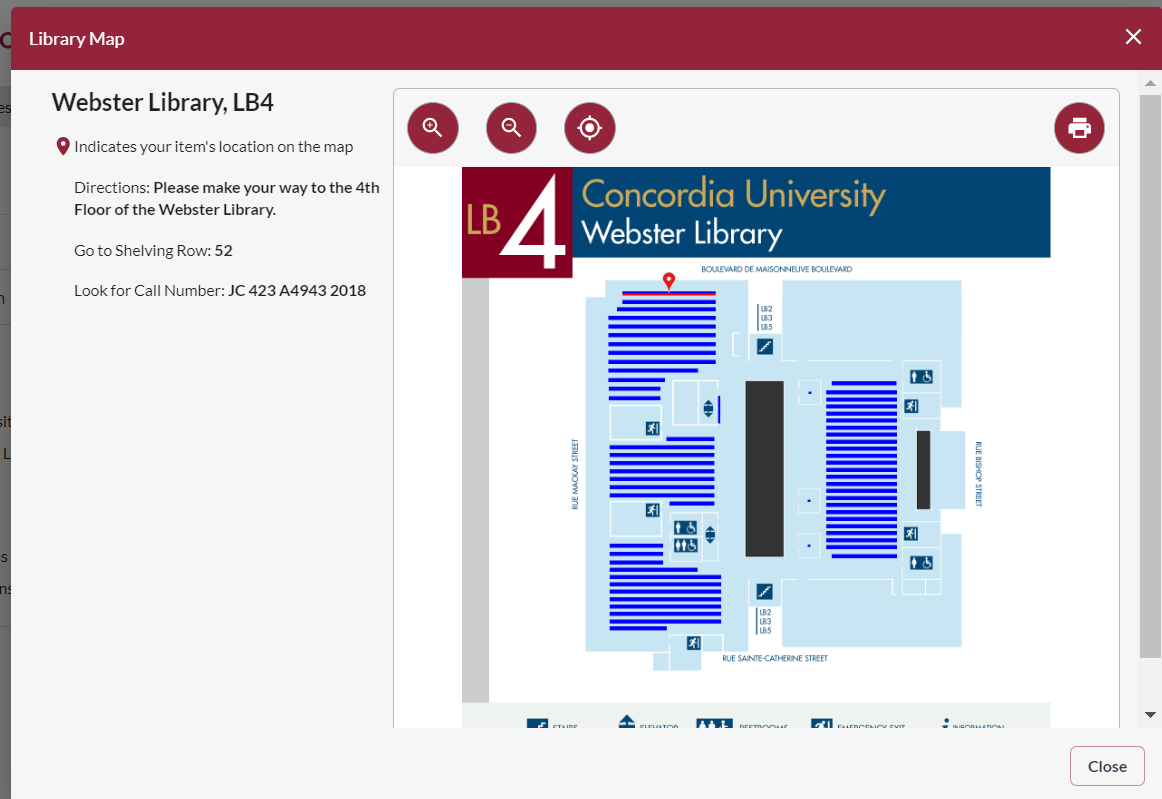 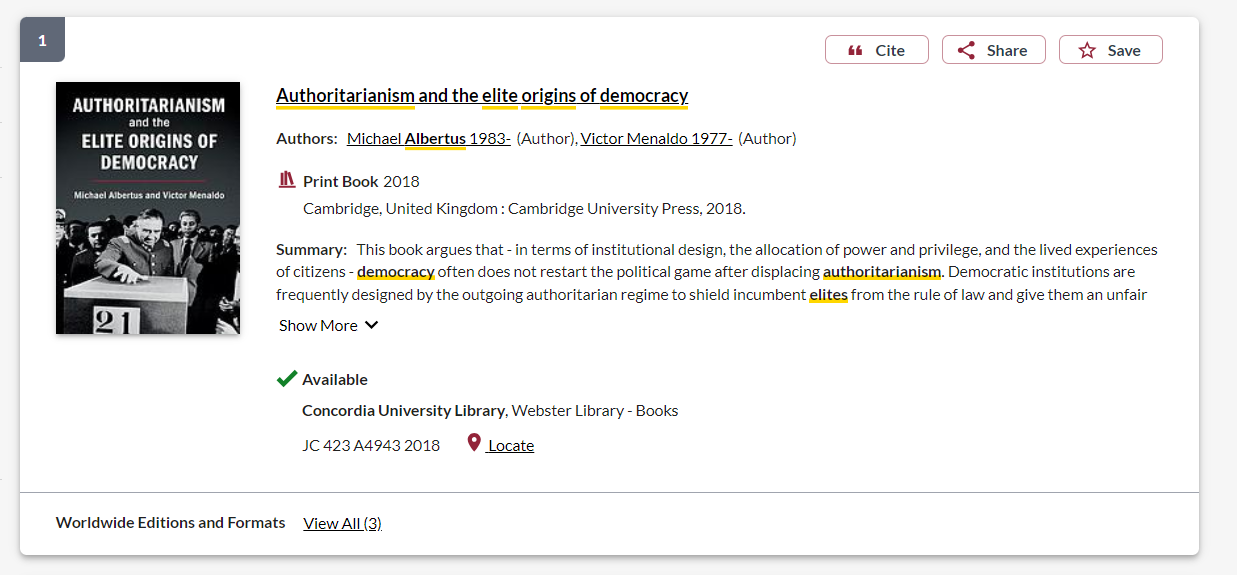 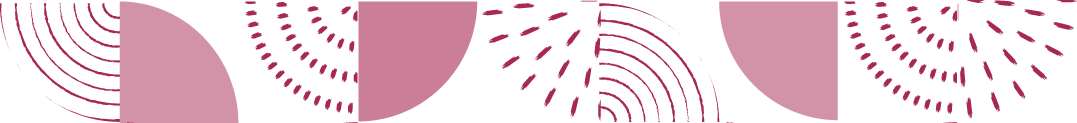 Linz, Juan J. and Alfred Stepan. 1996. Problems of Democratic Transition and Consolidation: Southern Europe, South America, and Post-Communist Europe. Baltimore: John Hopkins University Press.
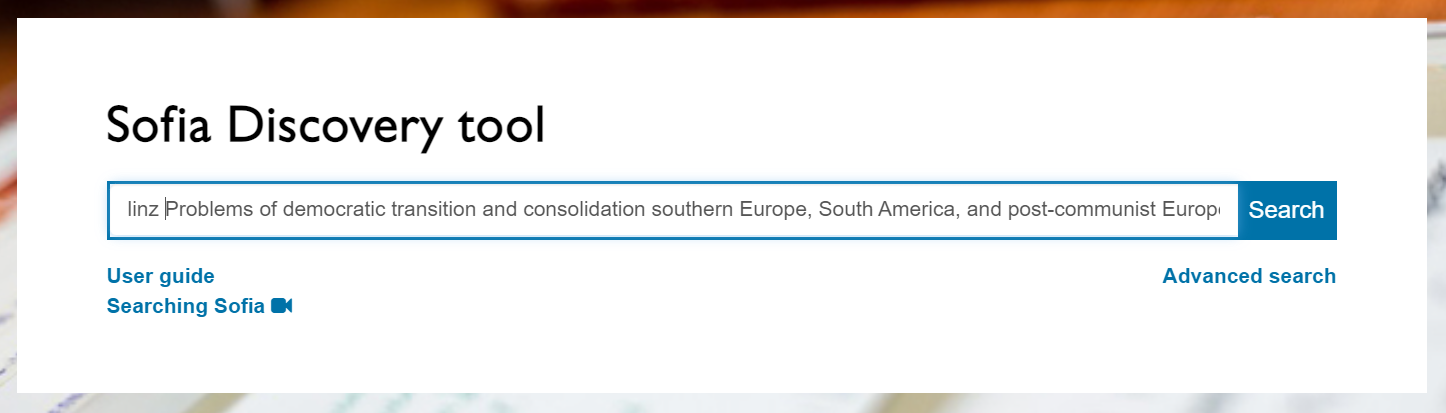 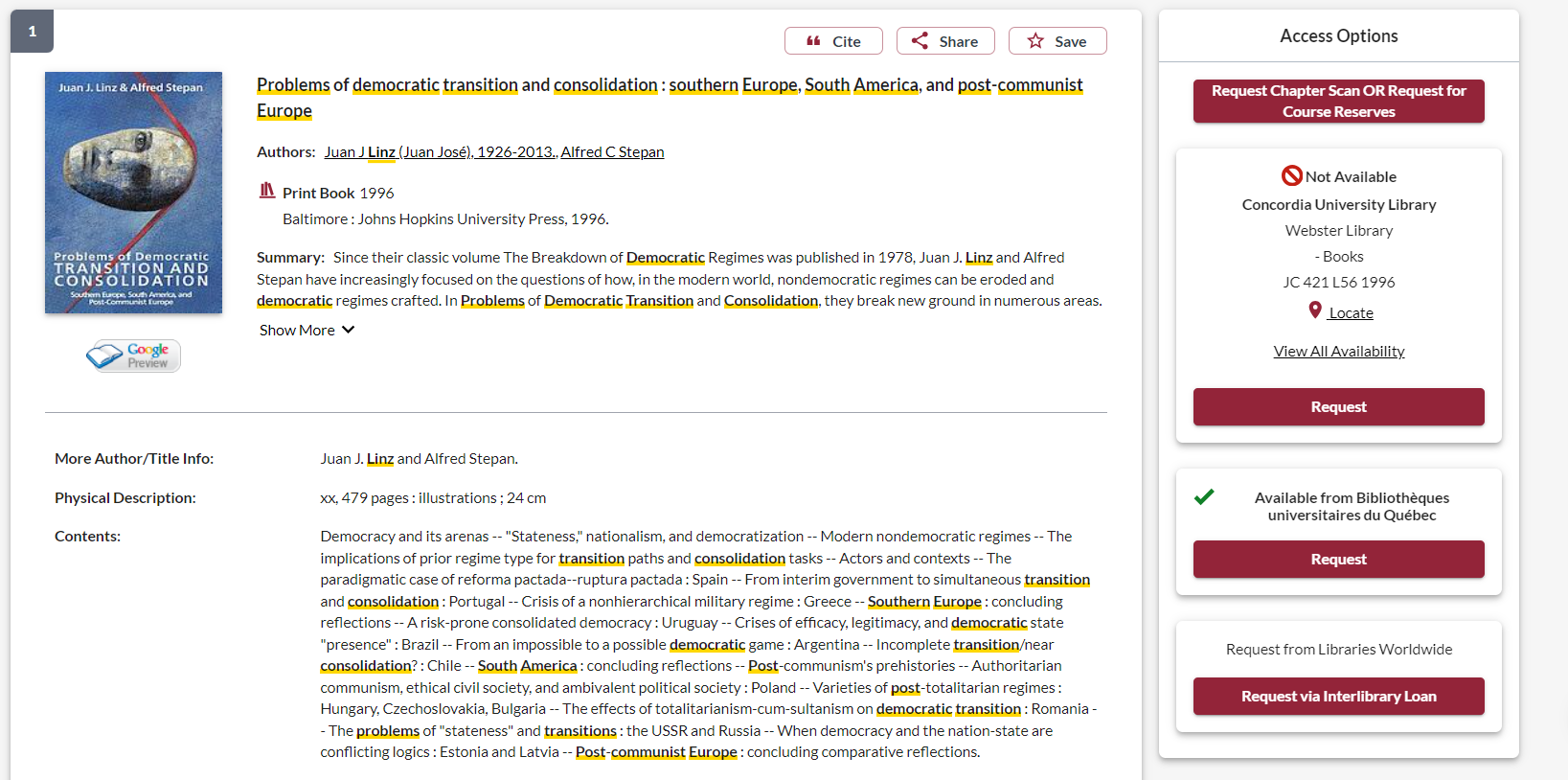 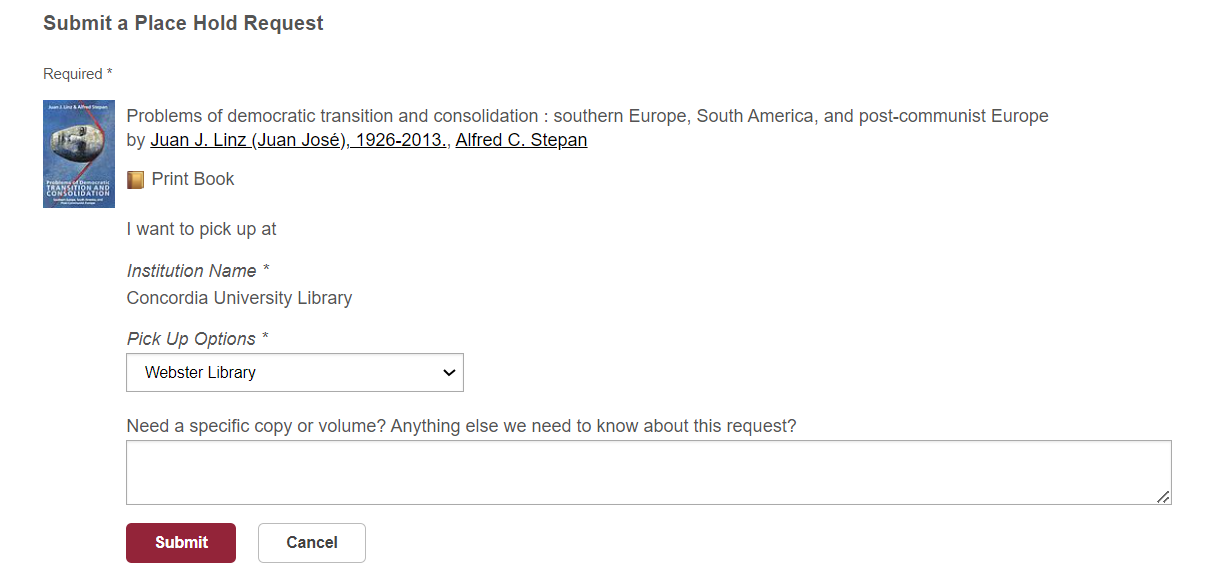 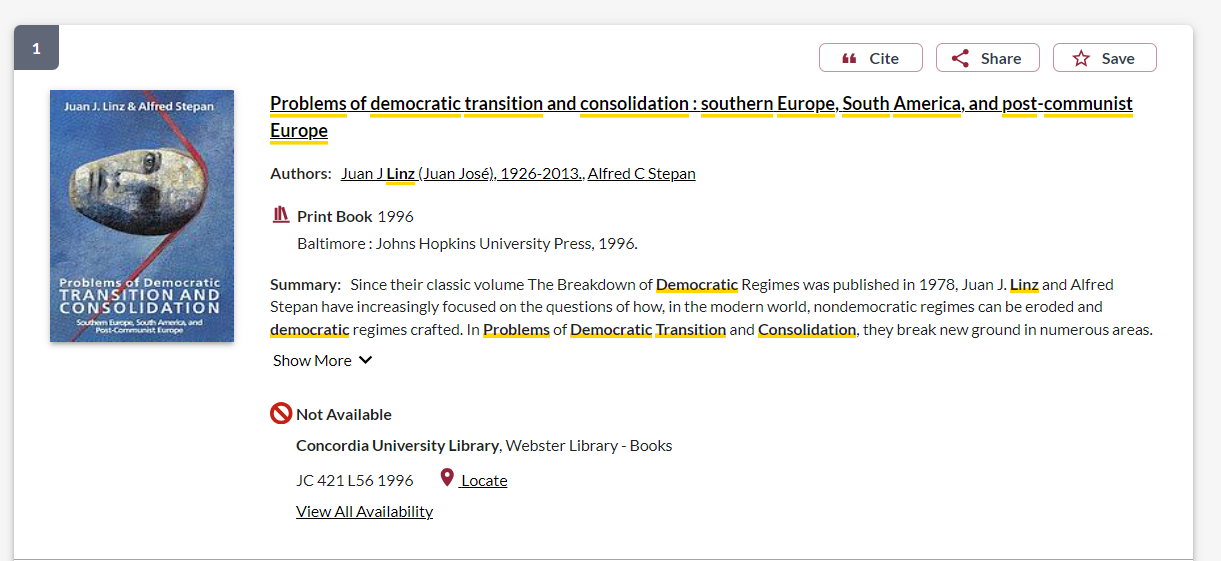 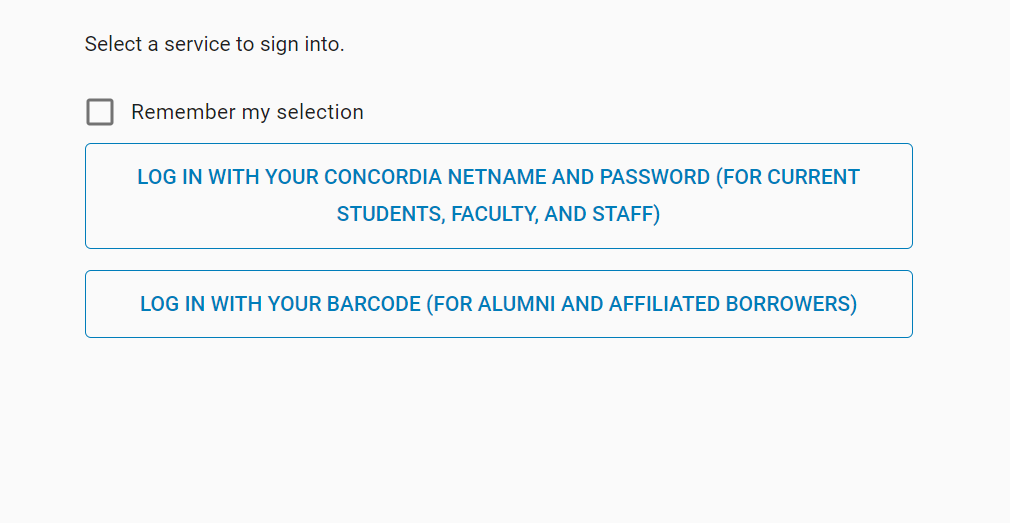 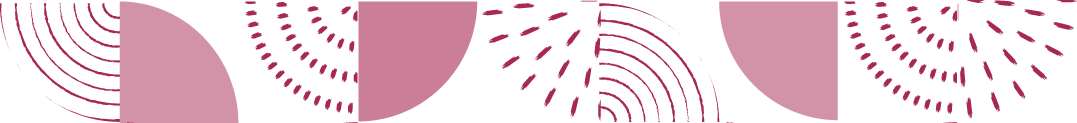 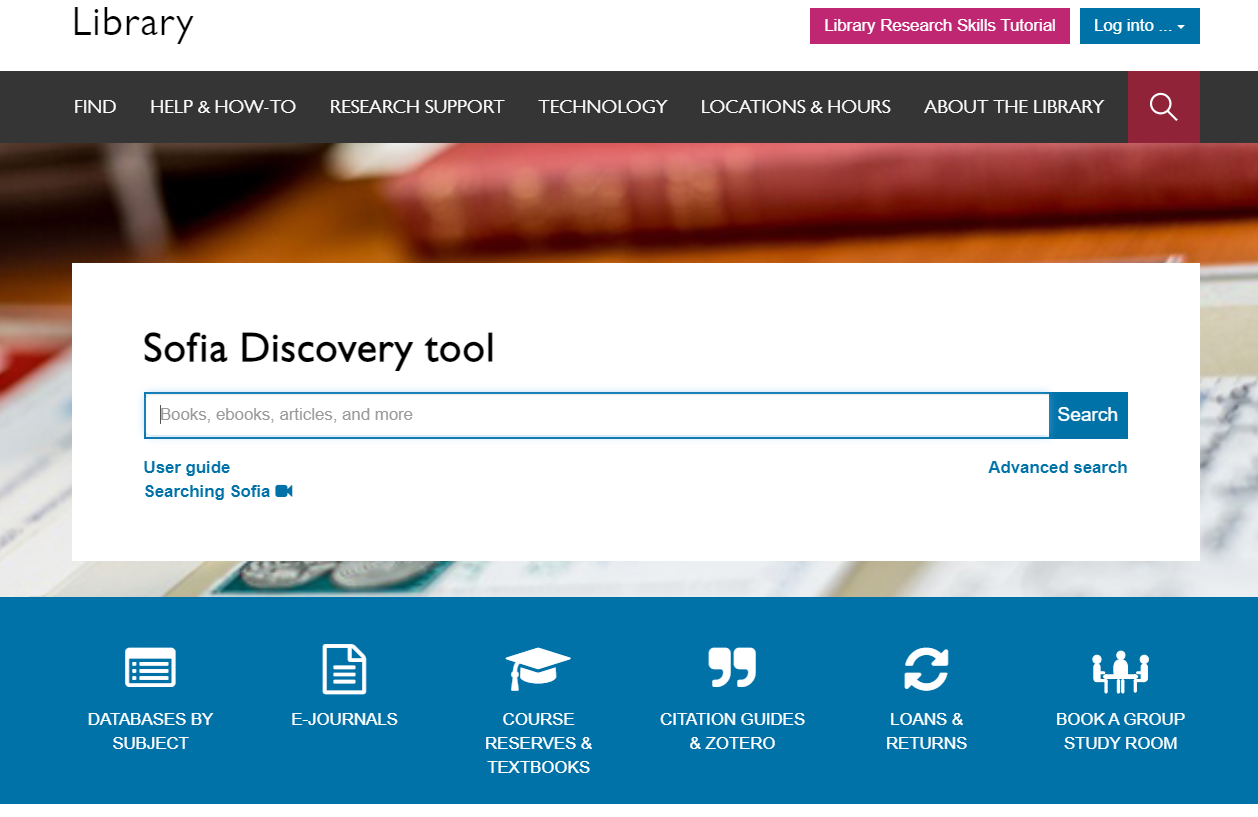 McCoy, Jennifer, and Murat Somer, eds.  2019. “Polarizing and the Global Crisis of Democracy,” special issue of The Annals of the American Academy of Political and Social Science 681, no.1 (January): 8-271. [14 articles]
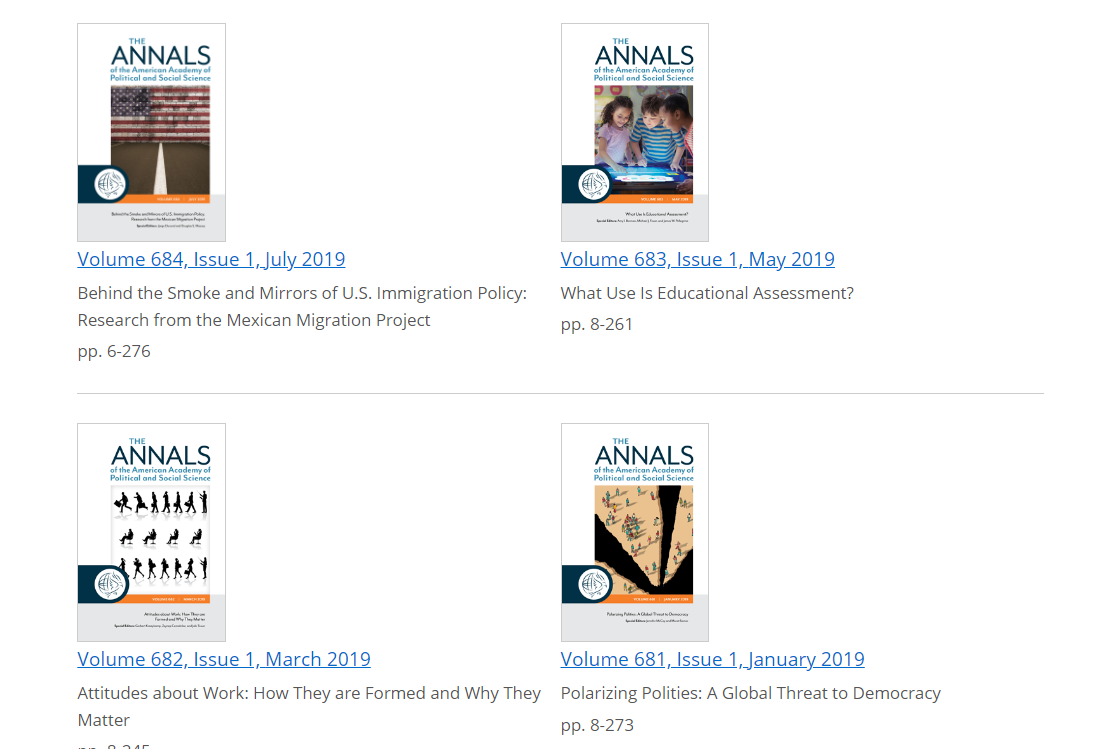 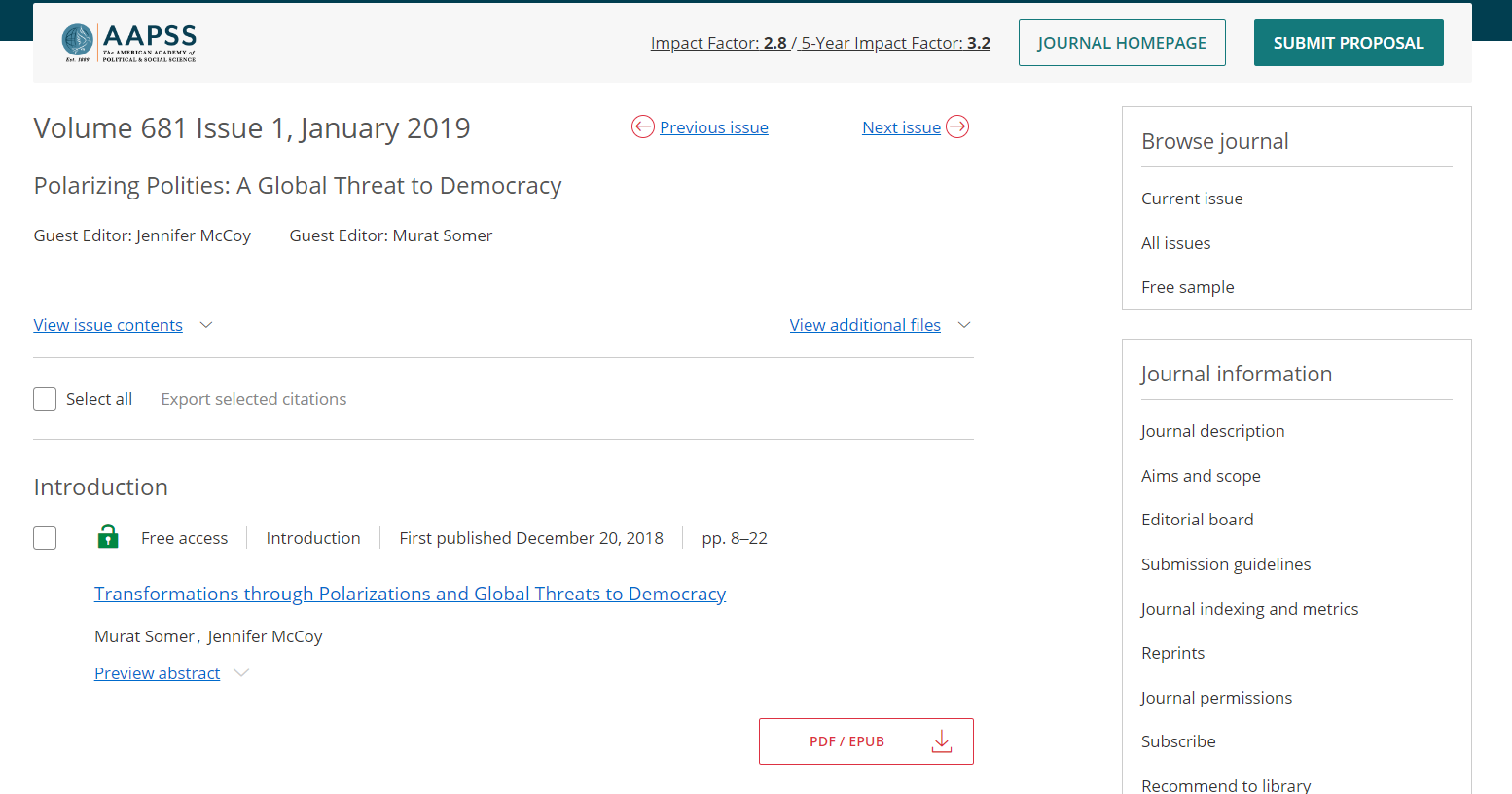 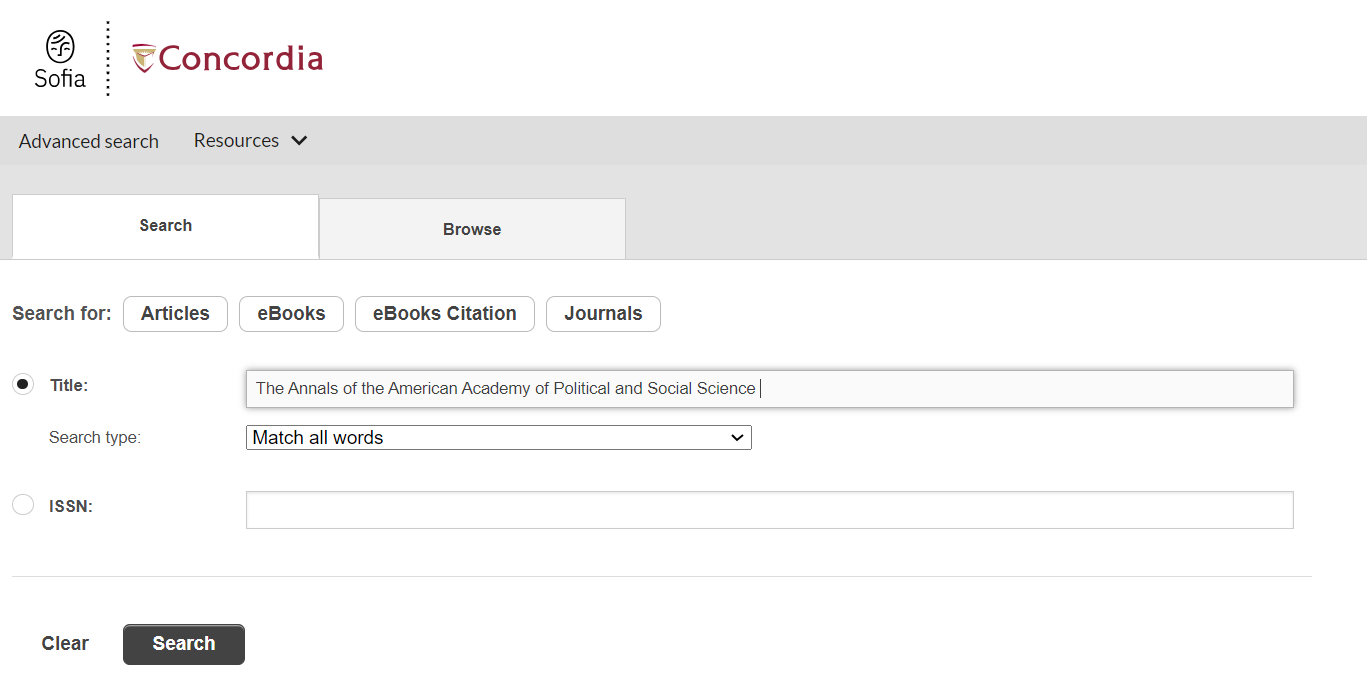 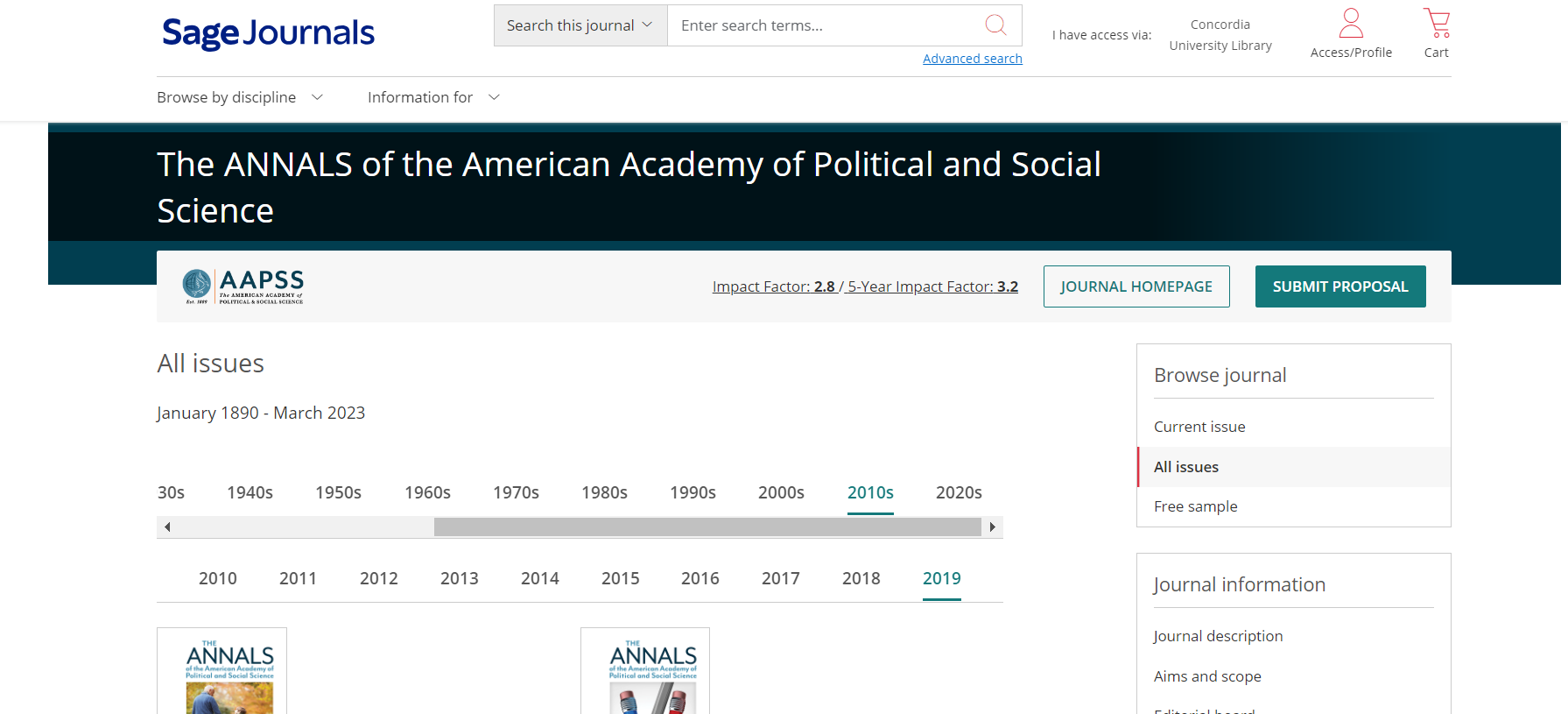 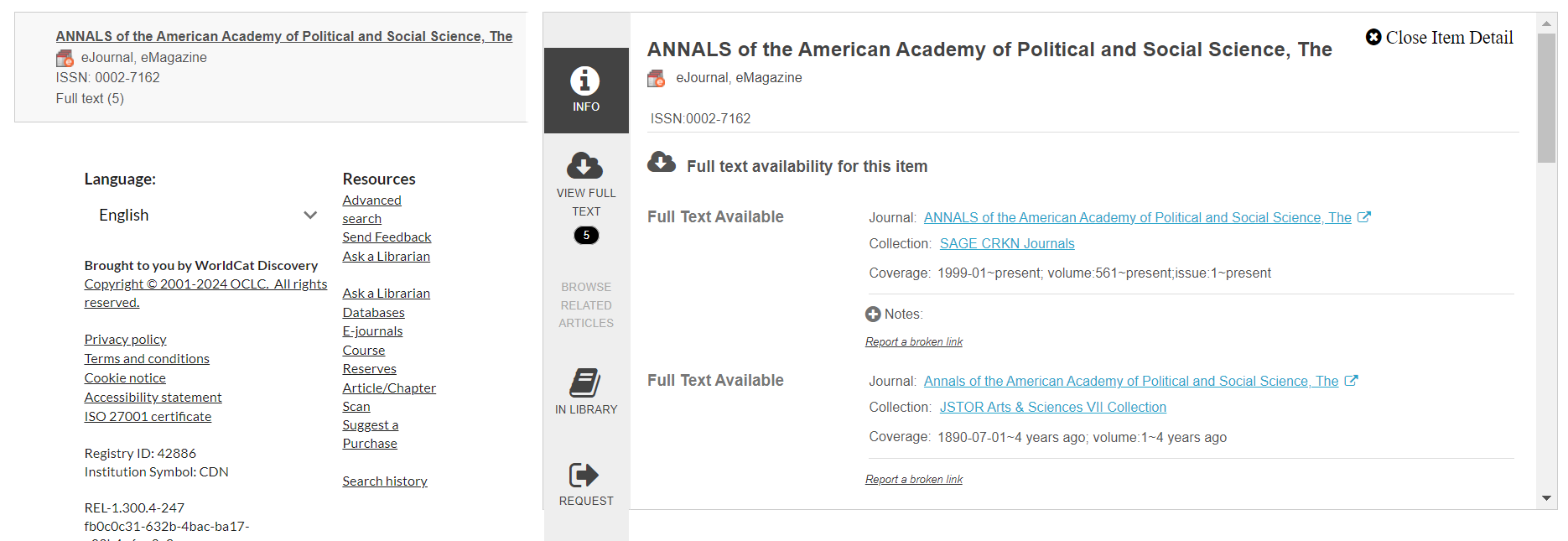 Access all 14 articles below
1
2
Types of sources
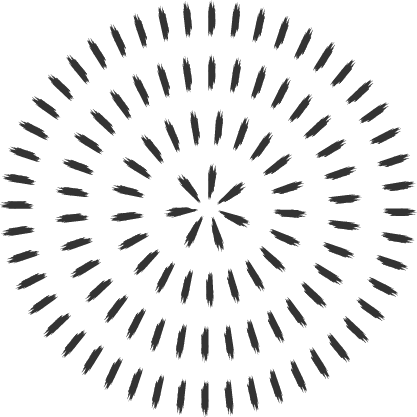 Primary sources & supplementary sources
> Primary sources provide first-hand testimony or direct evidence concerning a topic under investigation. They are created by witnesses or recorders who experienced the events or conditions being documented.
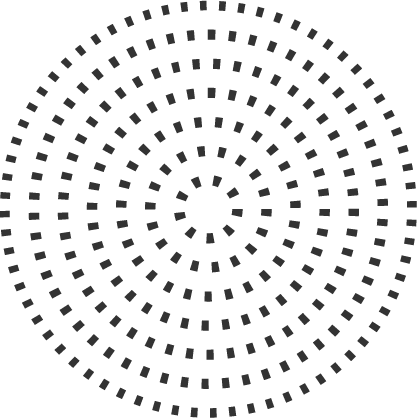 News articles and media 
Government documents and information 
International organization or NGO reports, and publications 
data sources (e.g., Freedom House. V-DEM, World Bank)
 Information gleaned from websites of government agencies or international organizations
Textbooks 

*These sources are not peer reviewed, but represent reliable information
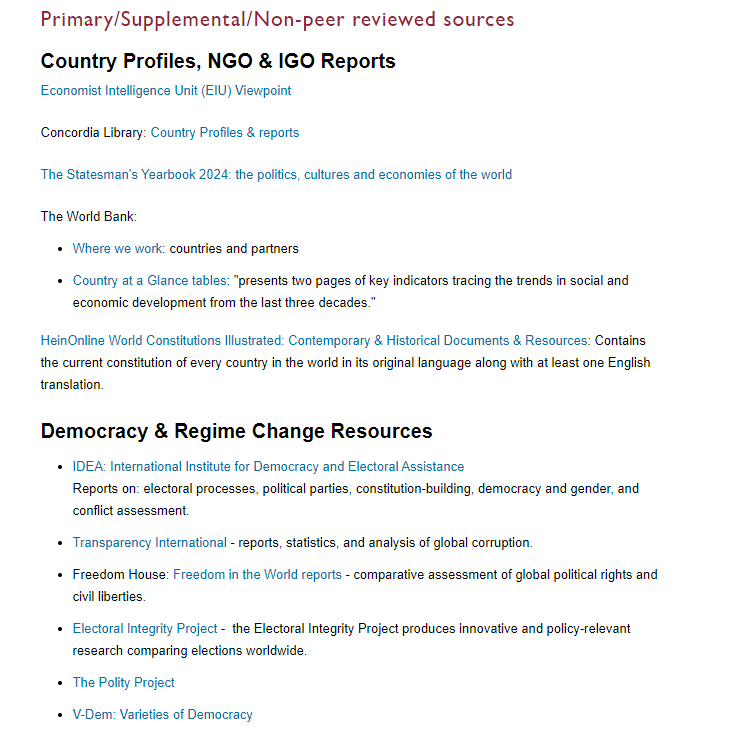 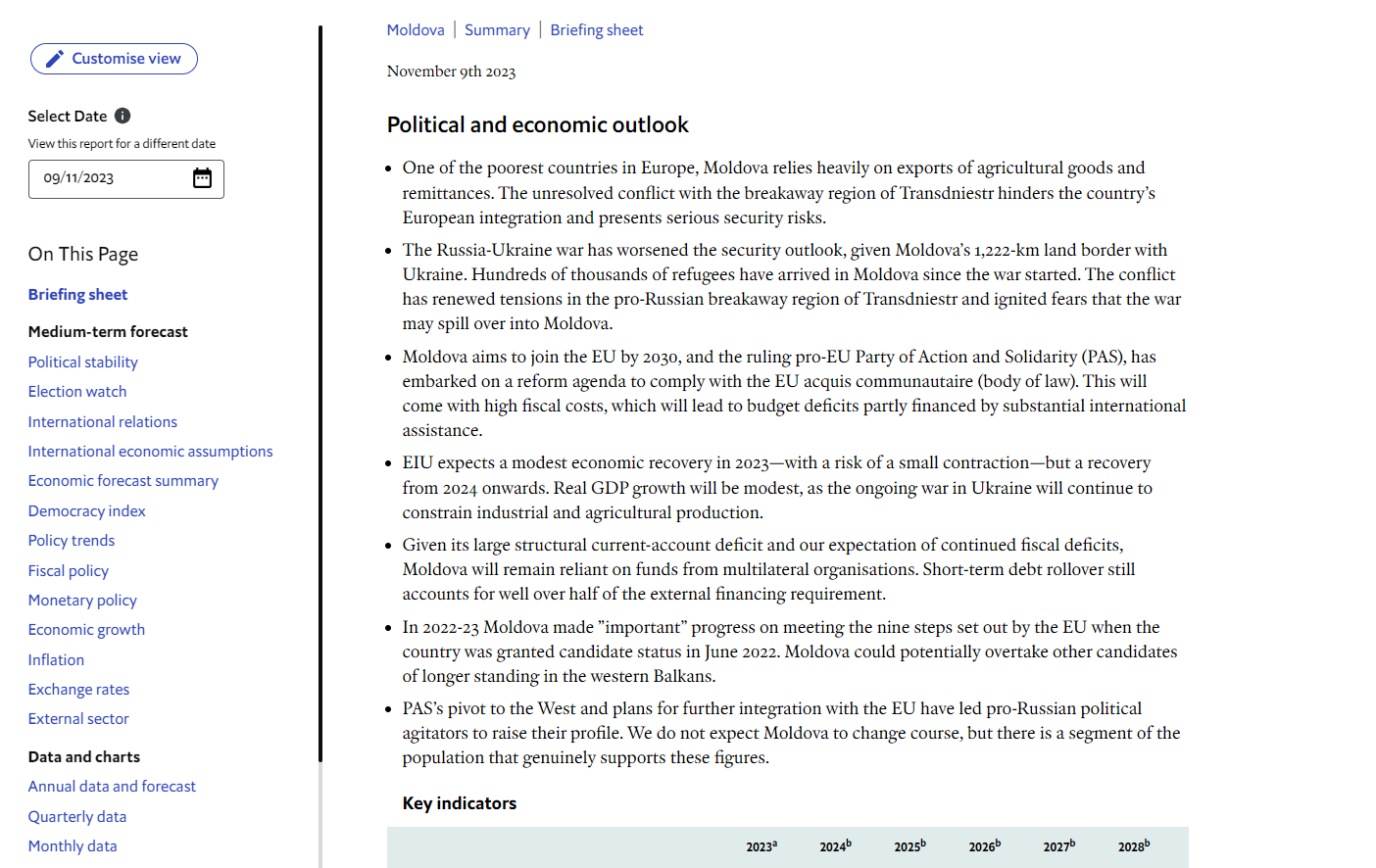 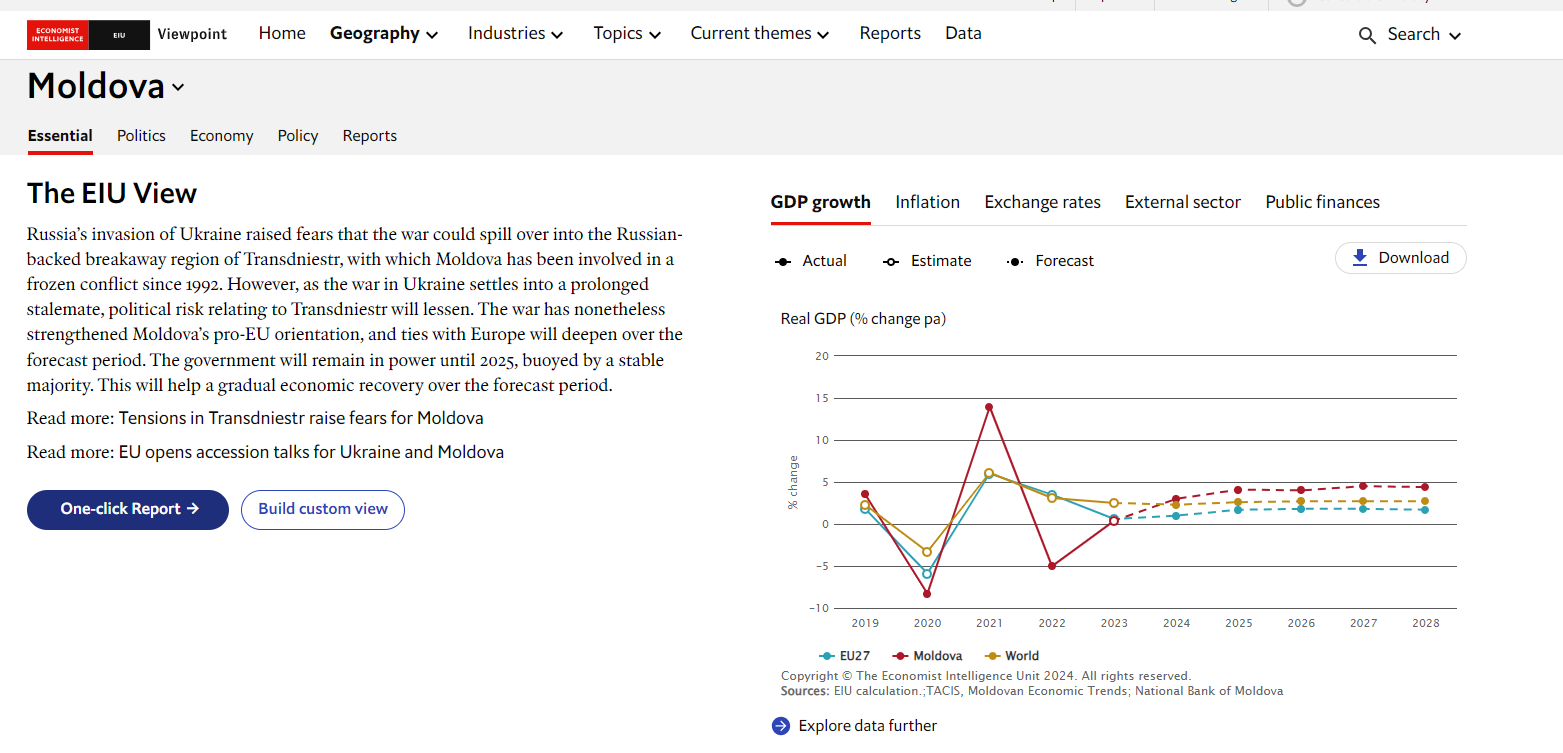 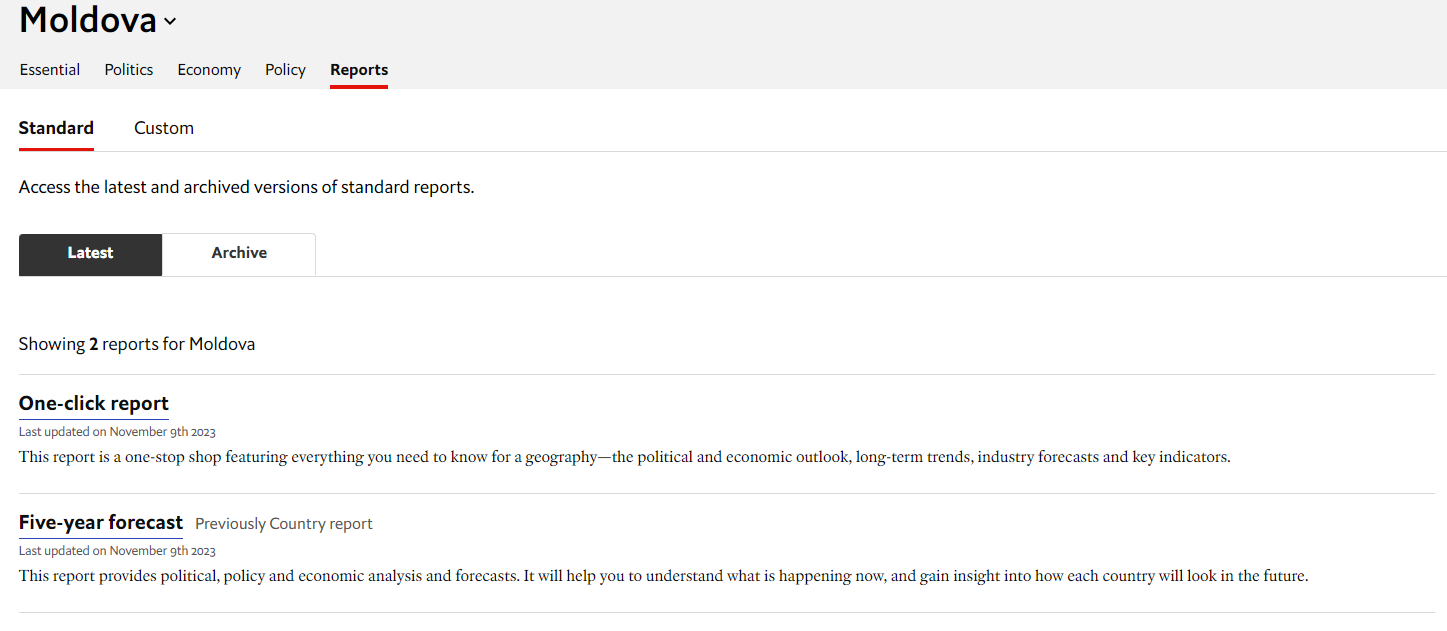 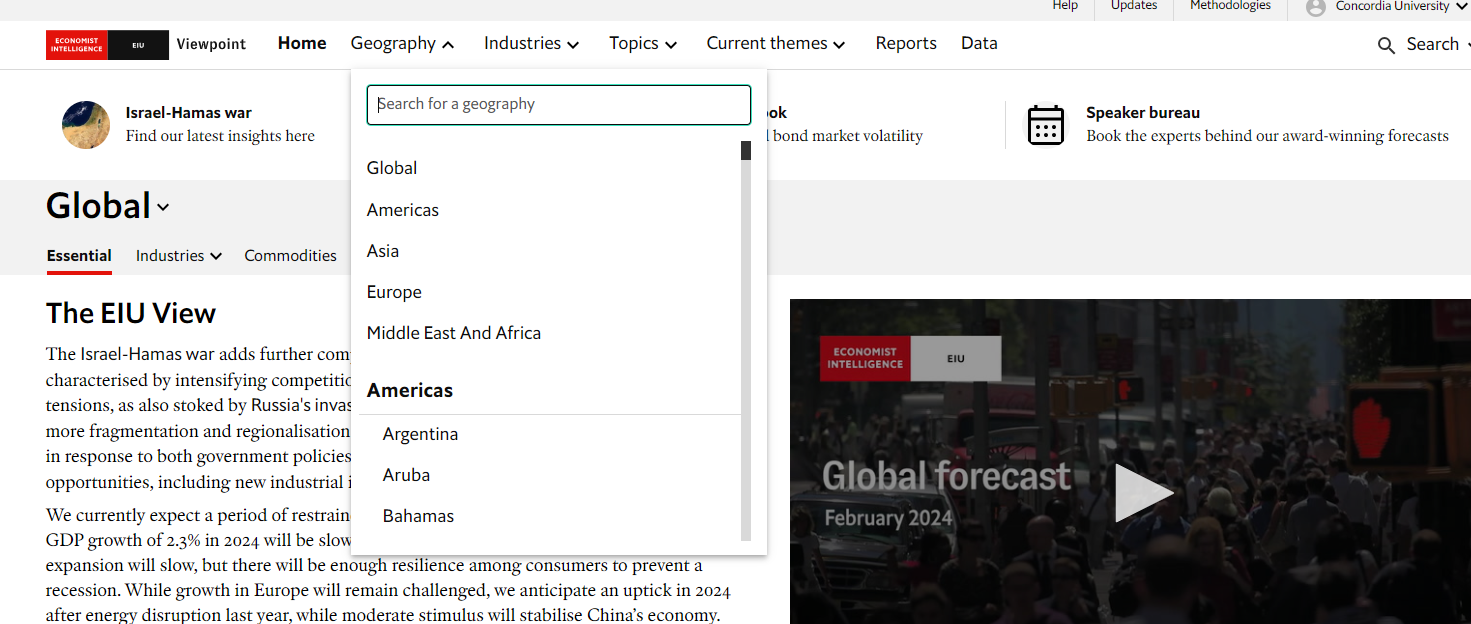 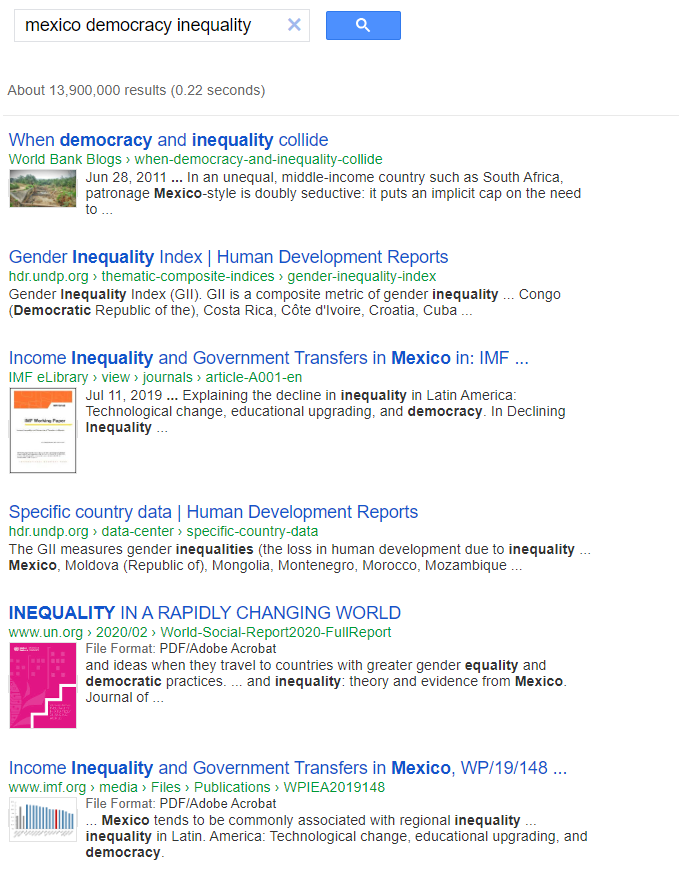 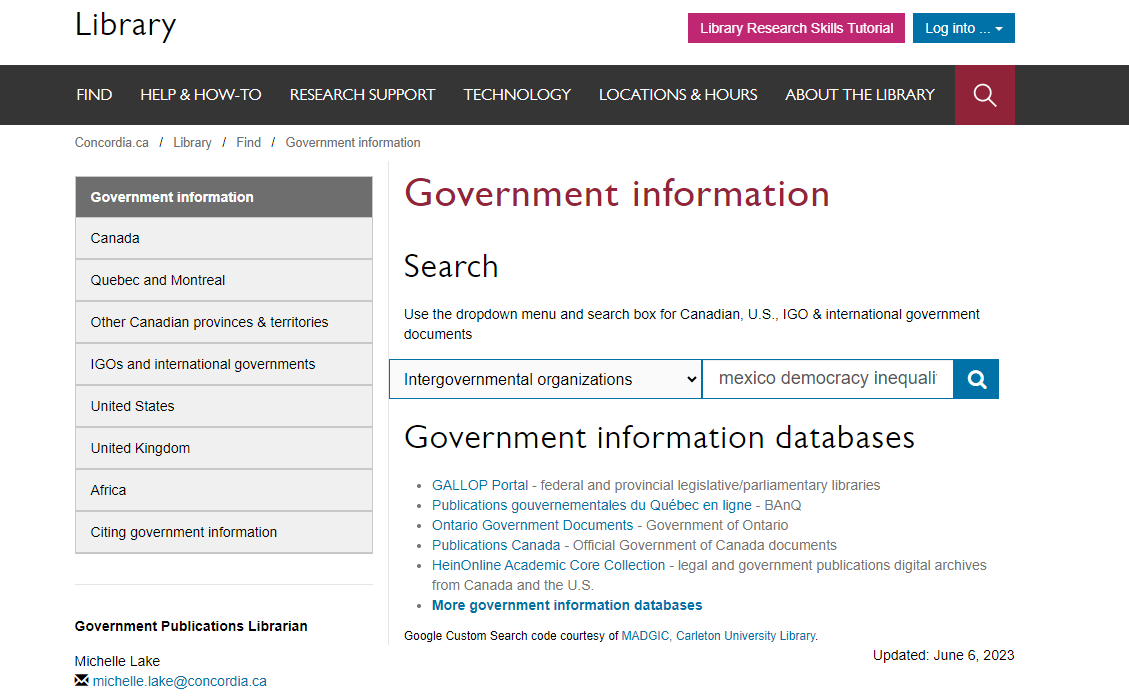 You’ll find publications from  various international organizations
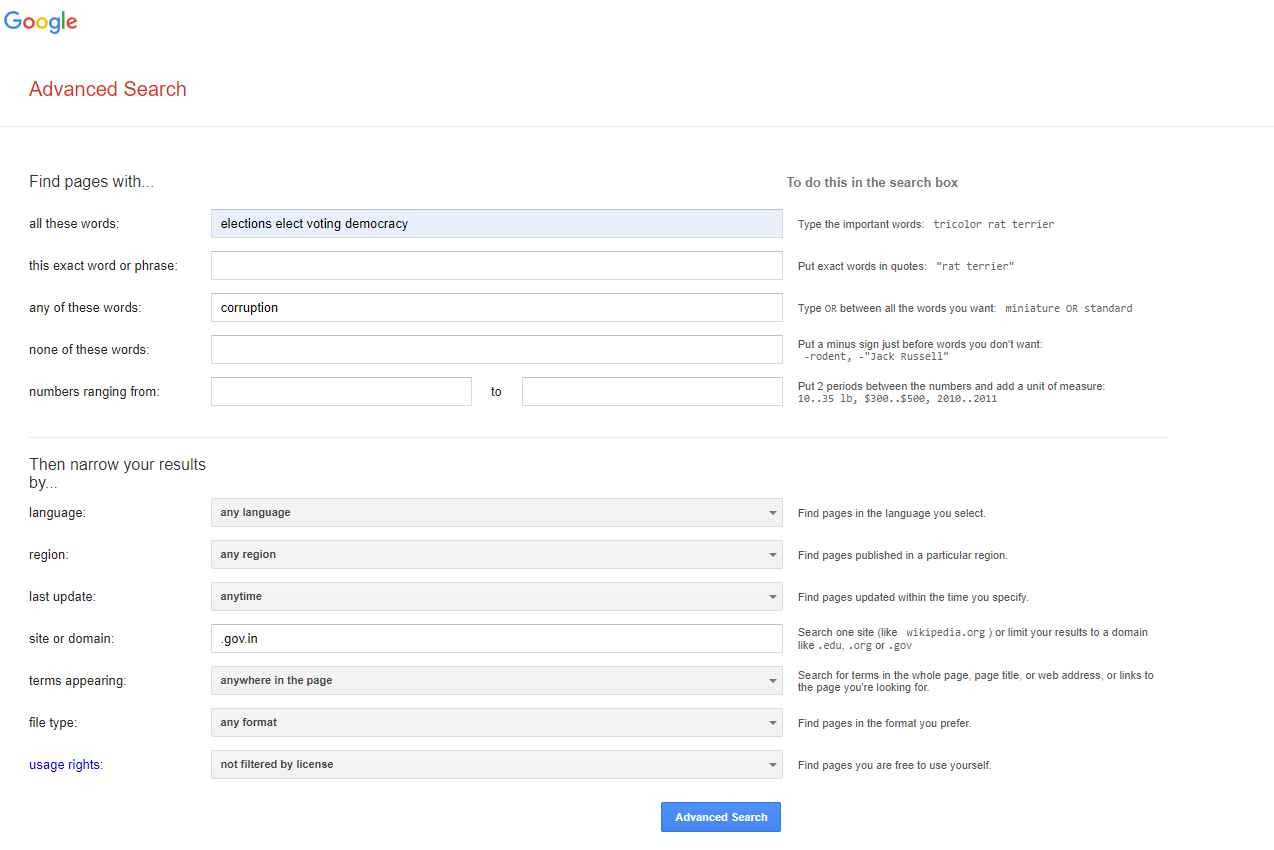 Combining with AND
OR
Gov domain
Evaluating IGO,NGO and government publications
Who is the publisher? Is it a government or an organization?
What is the date of publication? Is it recent?
What is the source of the statistical information or data?
Are there any official government crests or logos on the publication?
What kind of website is the publication coming from? Is it a recognizable institutional or organization’s domain?
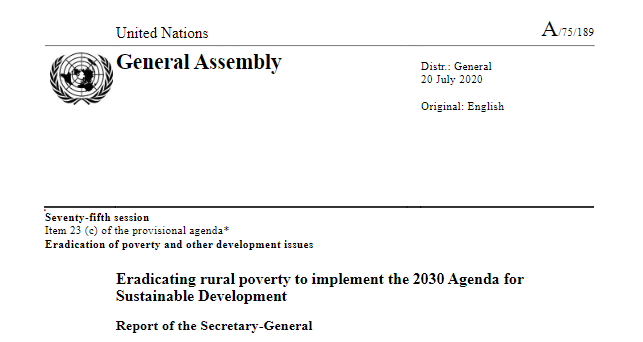 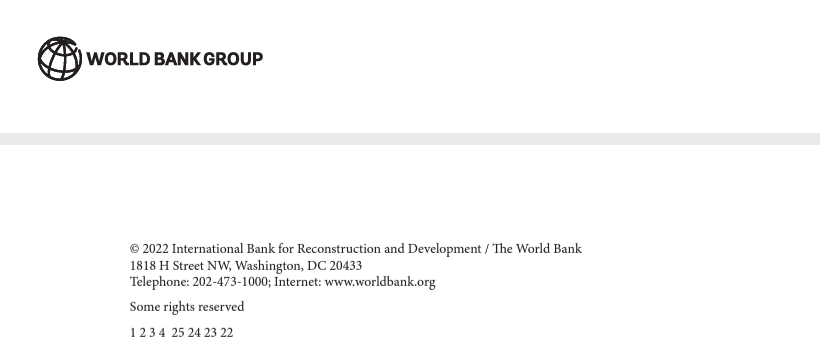 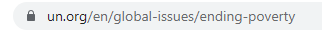 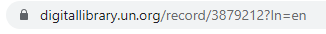 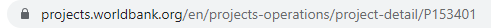 Newspapers
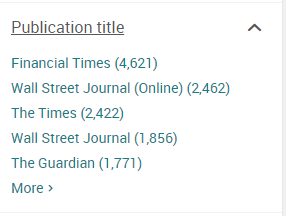 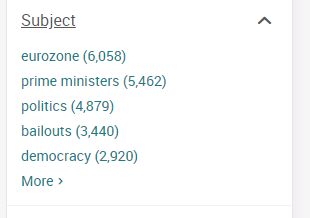 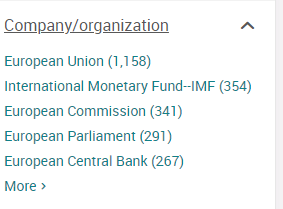 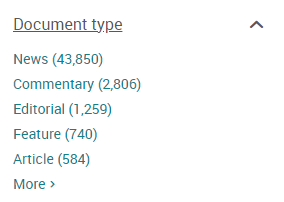 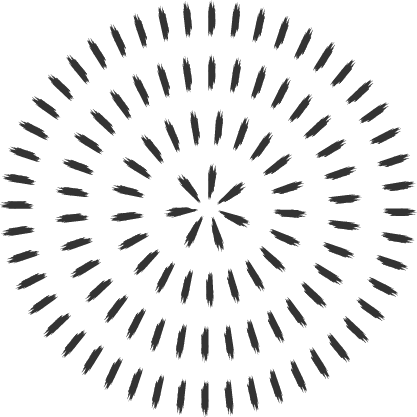 Blinded peer reviewed sources
Peer review is a process through which academic articles are read and evaluated by experts in the article’s subject area. The reviewers assess the article’s validity, importance, and originality, and then recommend whether it should be published.

Academic books go through a peer review process, which can be single or double blind. This peer review process usually happens at university presses.  The book will also go through editorial approval before it is published.
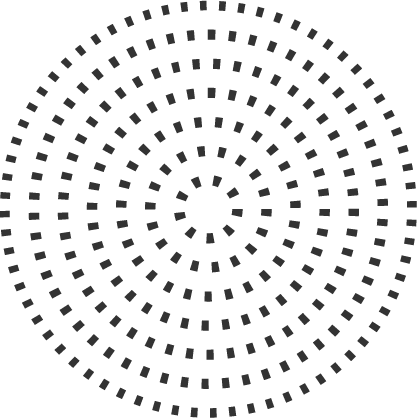 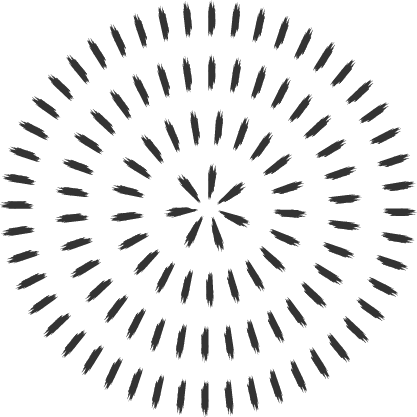 Blinded peer reviewed sources
Blinded Peer reviewed journal articles can be:
 single blind, which means the authors do not know who the reviewers are
double-blind which means neither the authors or the reviewers know who each other are. Only the editor knows the identity of all parties involved.
This systems helps reduce bias in the review process
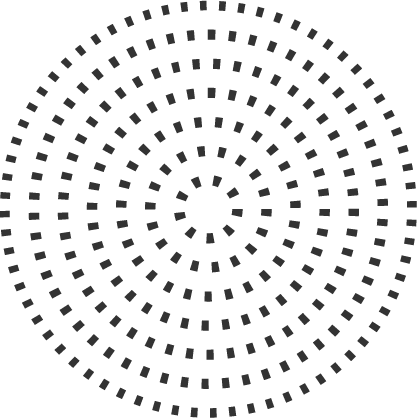 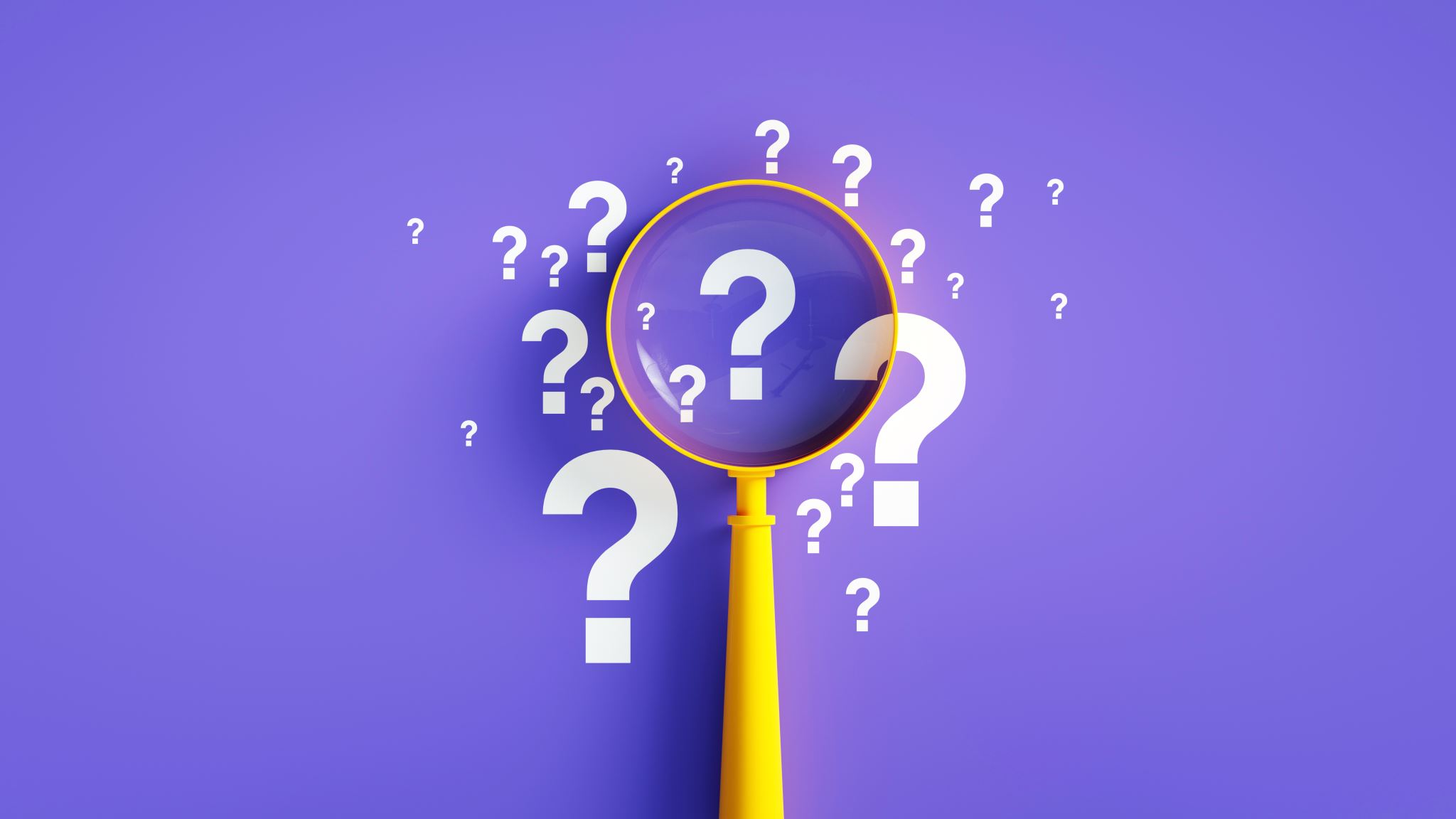 Search Strategies
How do we combine search words for the best possible results?
How do we combine search words for the best possible results?
Avoid searching with linking or unnecessary words
Each author may use different linking words when discussing similar topics.
Effects  
Impact 
Consequences  
Influence 
Results
Importance 
Significance
Response
Emphasis
 Causes
You don’t want your search to be limited to those books and articles that only contain the word “effect” or “consequence”
Developing your topic
Democratization: regime change, democracy promotion, authoritarianism 
Country: singular and plural, e.g. Greece, Greek/Brazil, Brazilian/Nepal, Nelpalese, Nepali, etc. 
Theme: socio-economic inequality and social mobility 
Economic development
Socioeconomic status
Wealth
Educational attainment 
Class 
Poverty
Topic: Prospects for democracy in Kenya, based on political agency
Kenya* AND democra* AND politic*
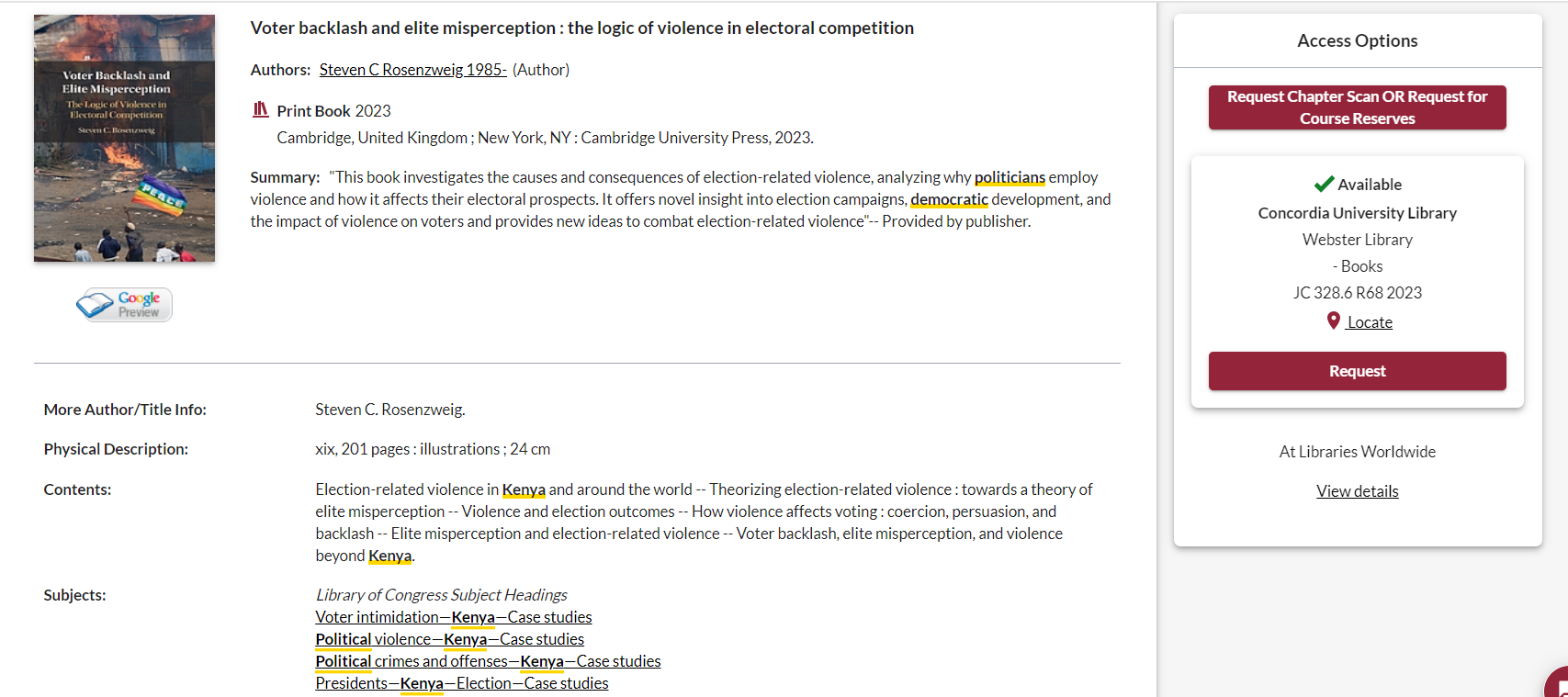 This book is published by a university press, and is academic
Use the subject headings to find books on similar topics
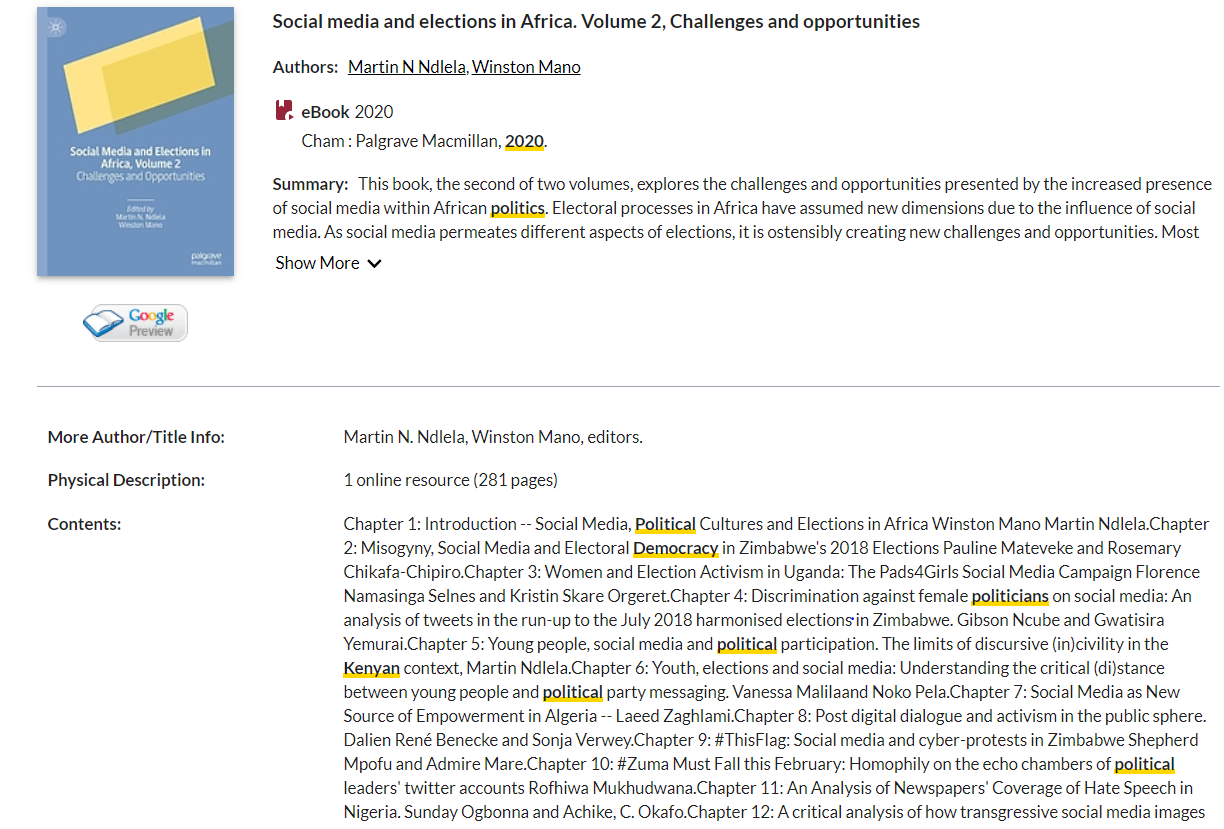 Is this book academic?
Length: academic books are generally 200+ pages
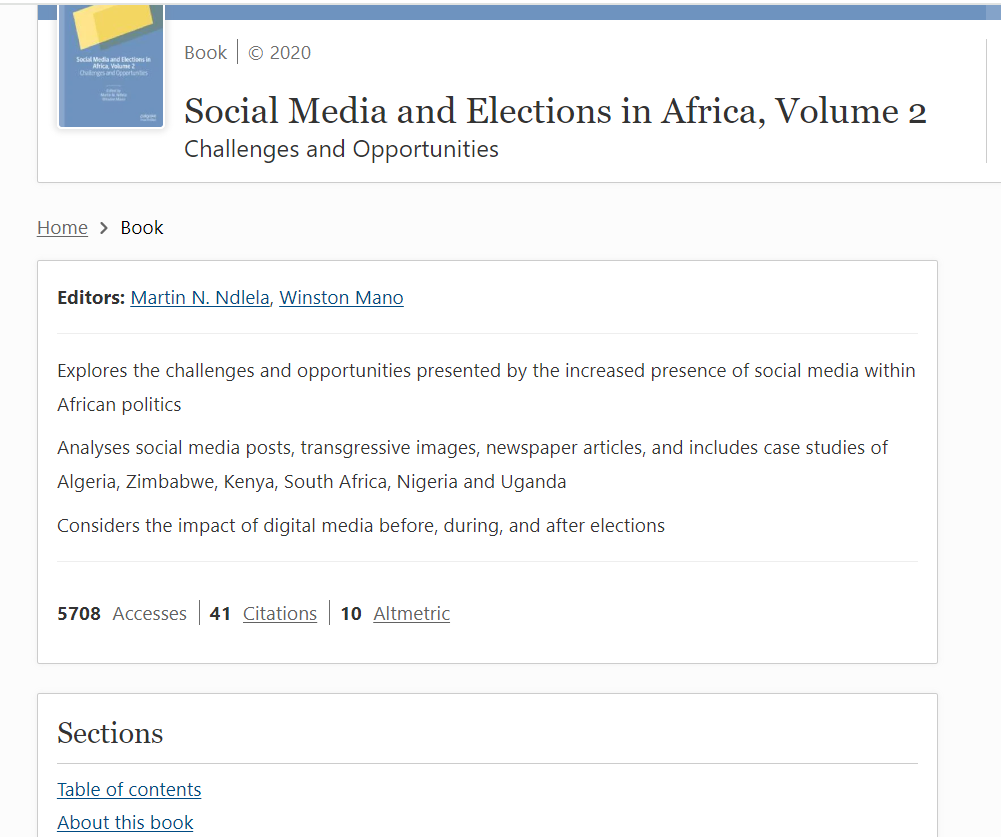 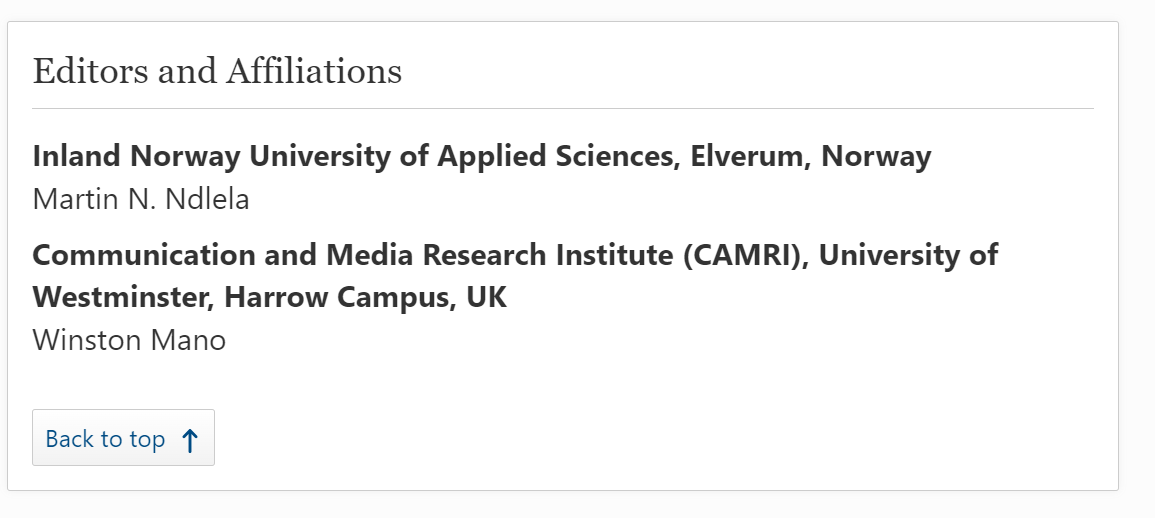 Academic Publishers – Peer reviewed
University presses, [university name] + Press​
Cambridge University Press, McGill-Queen’s University Press, University of Toronto Press, Duke University Press, etc​
Routledge
Palgrave MacMillian 
Taylor & Francis 
Springer
And more…
Academic Publishers – Textbooks (not peer reviewed)
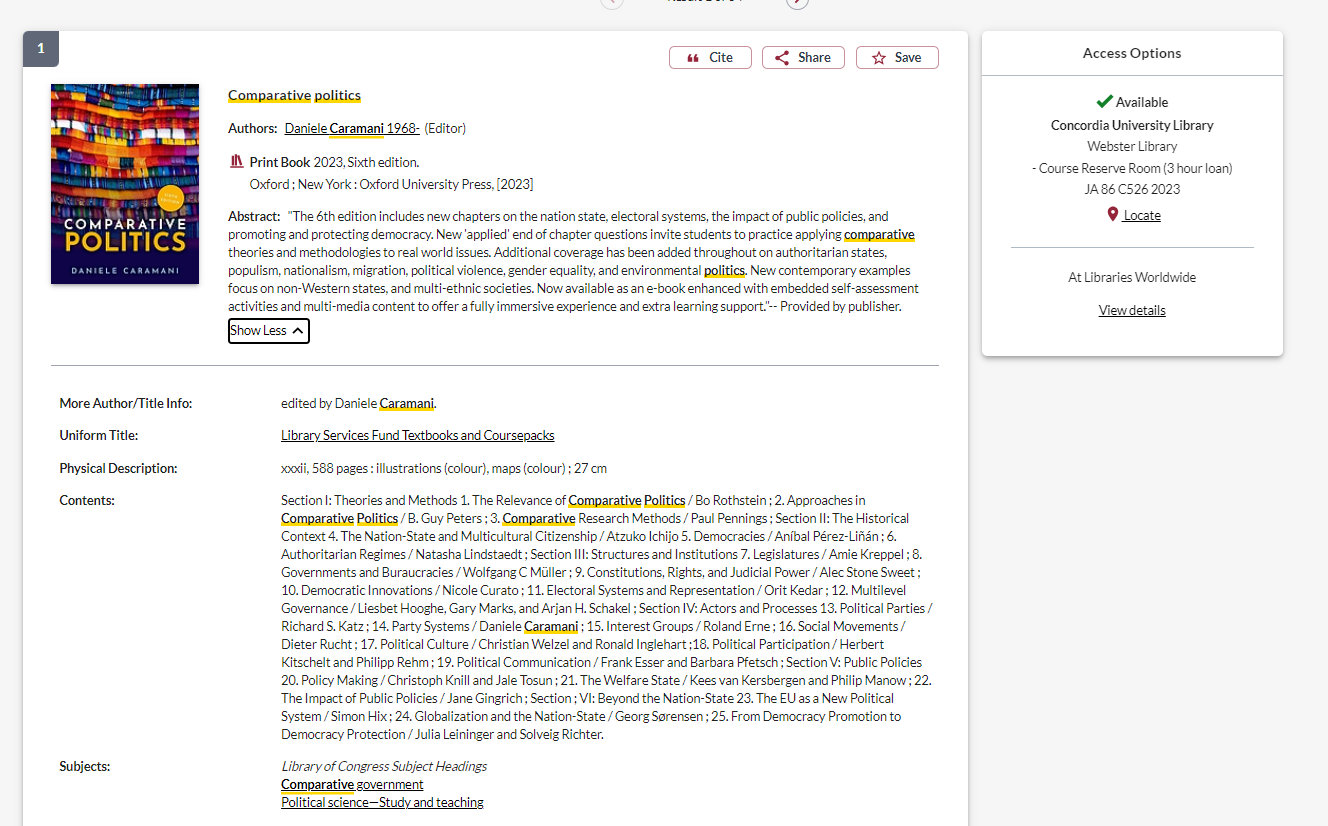 Academic publisher
How to identify a textbook:

Book’s topic is very general and high level
Multiple editions: 4th, 6th, 12th, etc.
Mentions what the new edition contains, “new chapters”
Library services fund textbooks
“study and teaching “in the subject heading
Located in the course reserve room
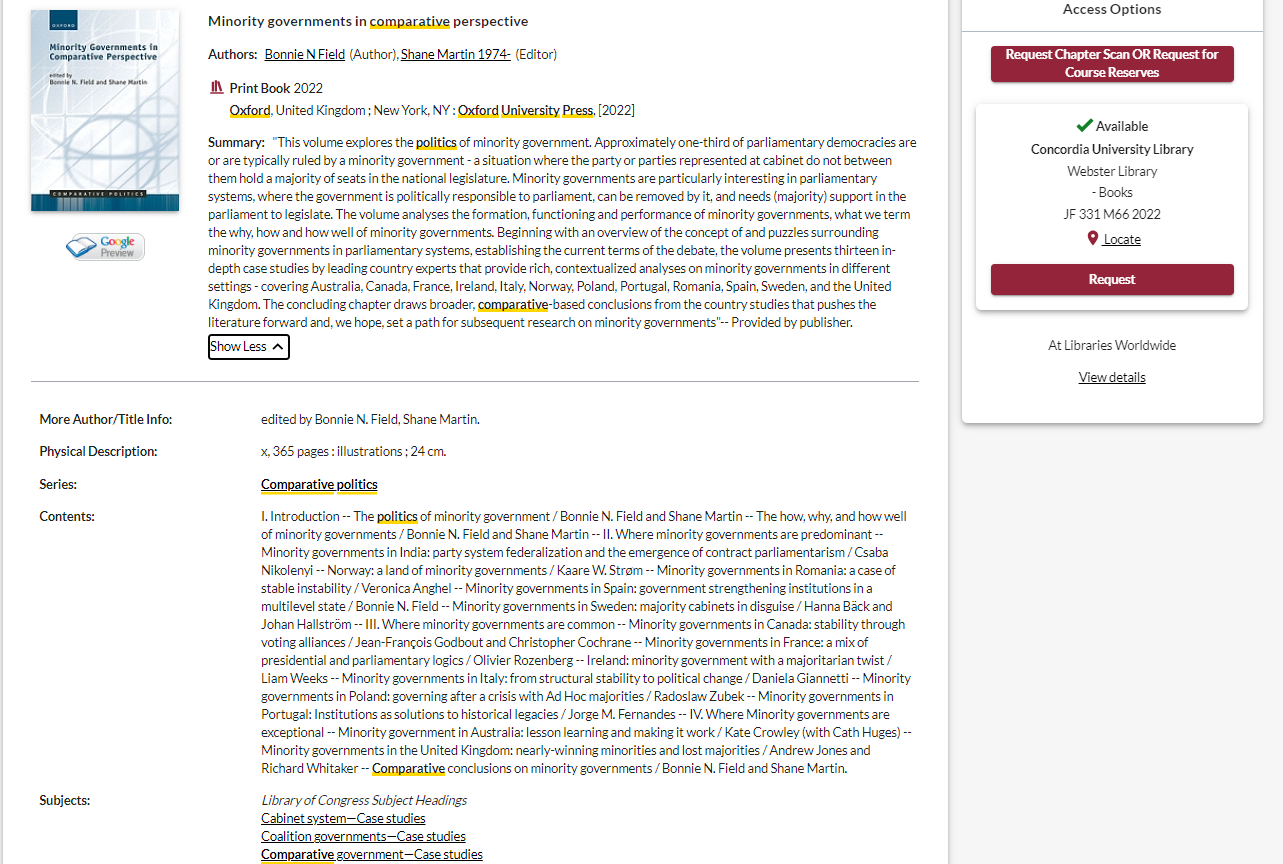 Academic publisher
Academic peer reviewed book:

Book’s topic is more specific, with collected essays/chapters on different aspects of the topic
Single edition
Case studies 
Located in the regular collection
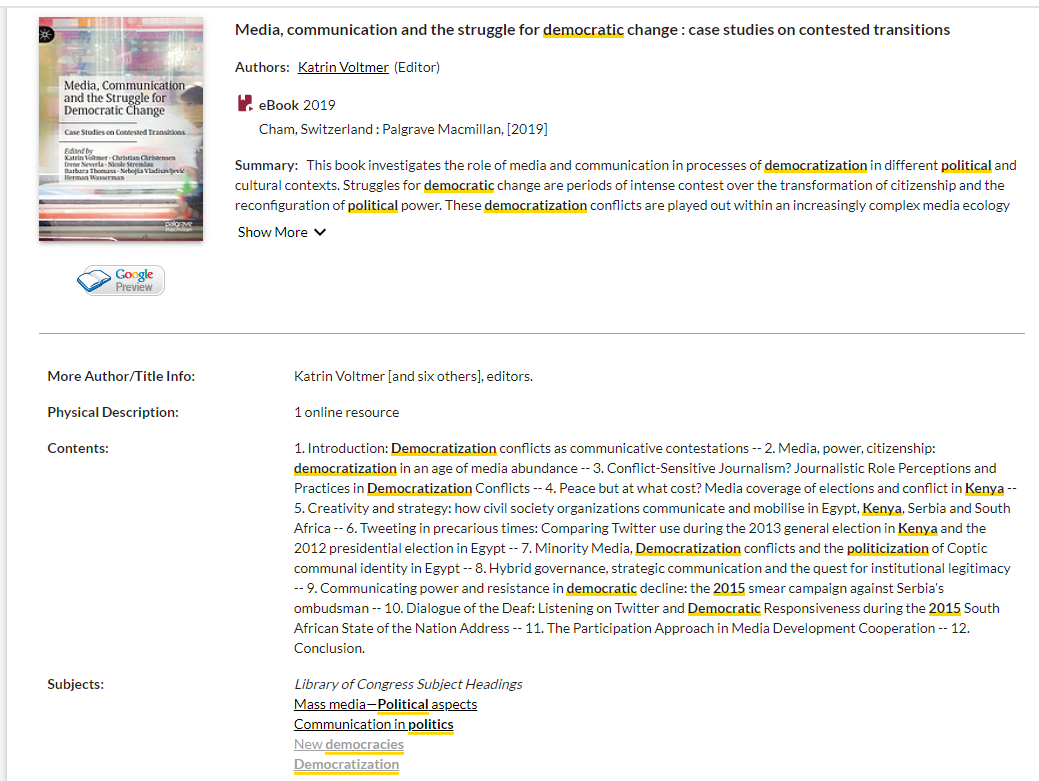 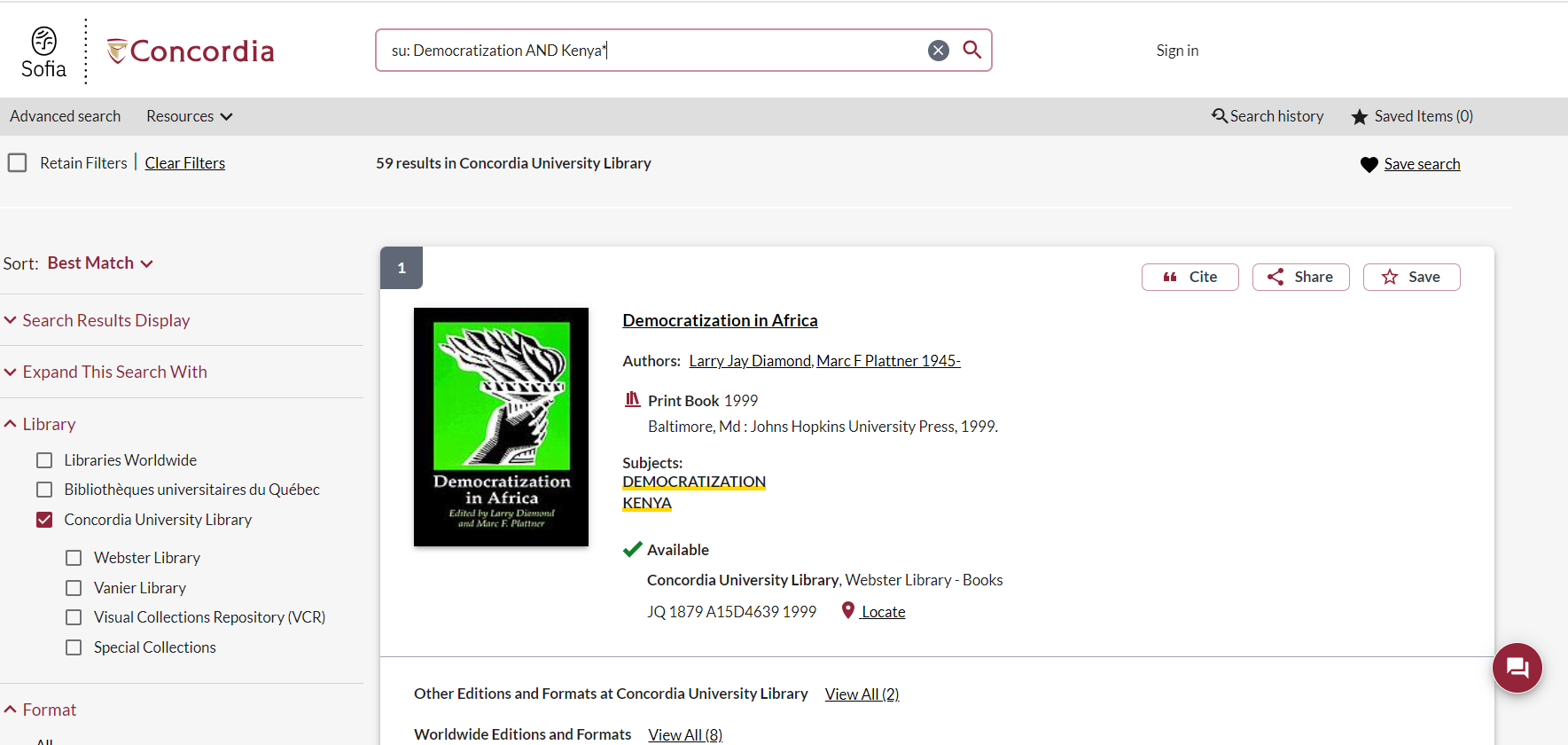 Add focal country with AND
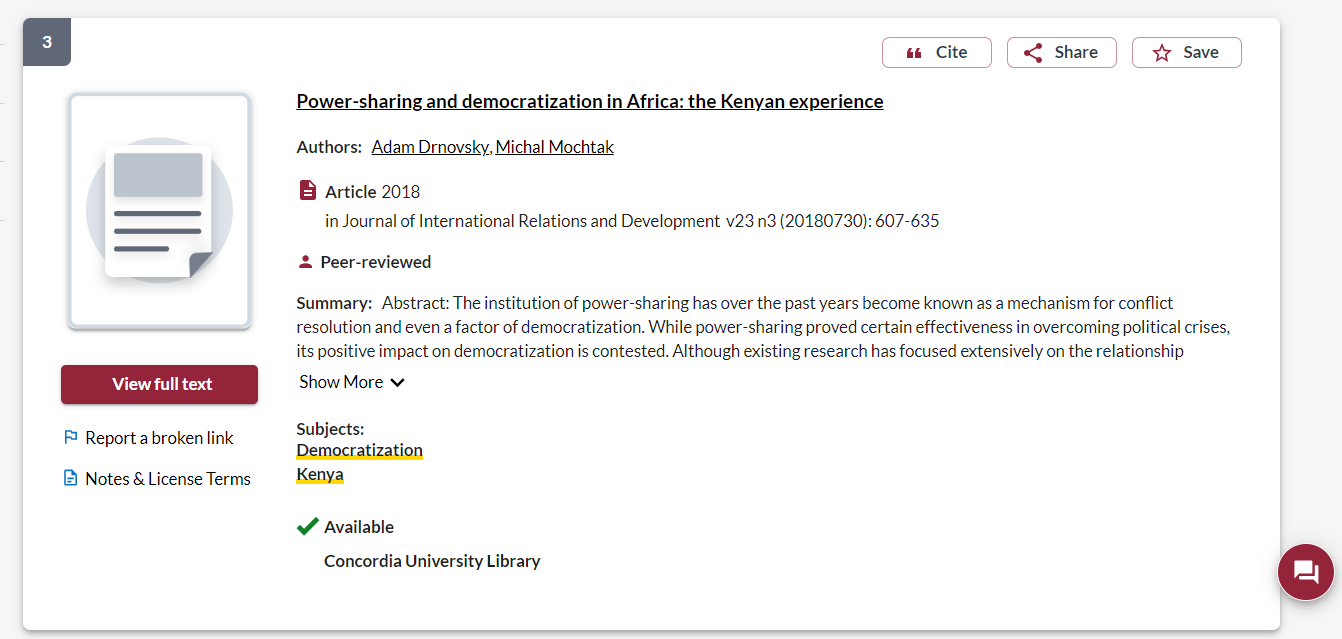 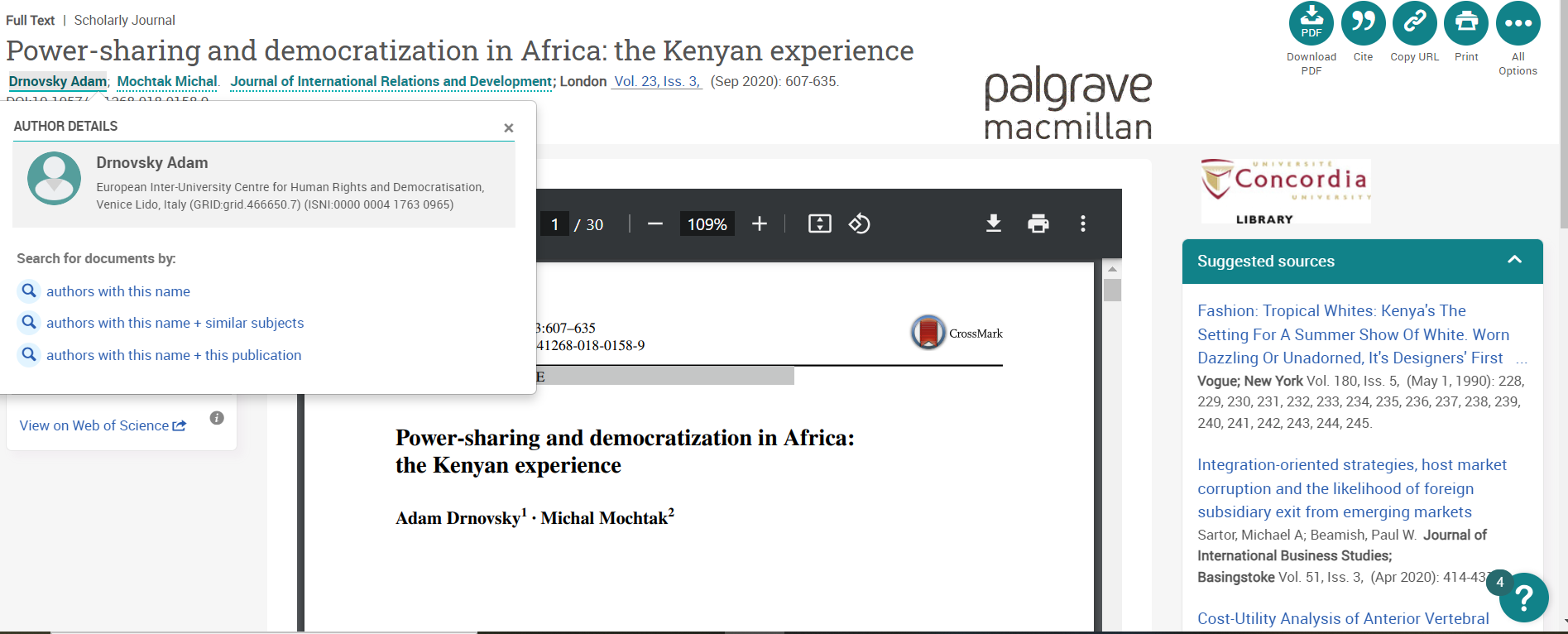 Author affiliations
Length: academic articles should be 15+ pages
Checking peer review status
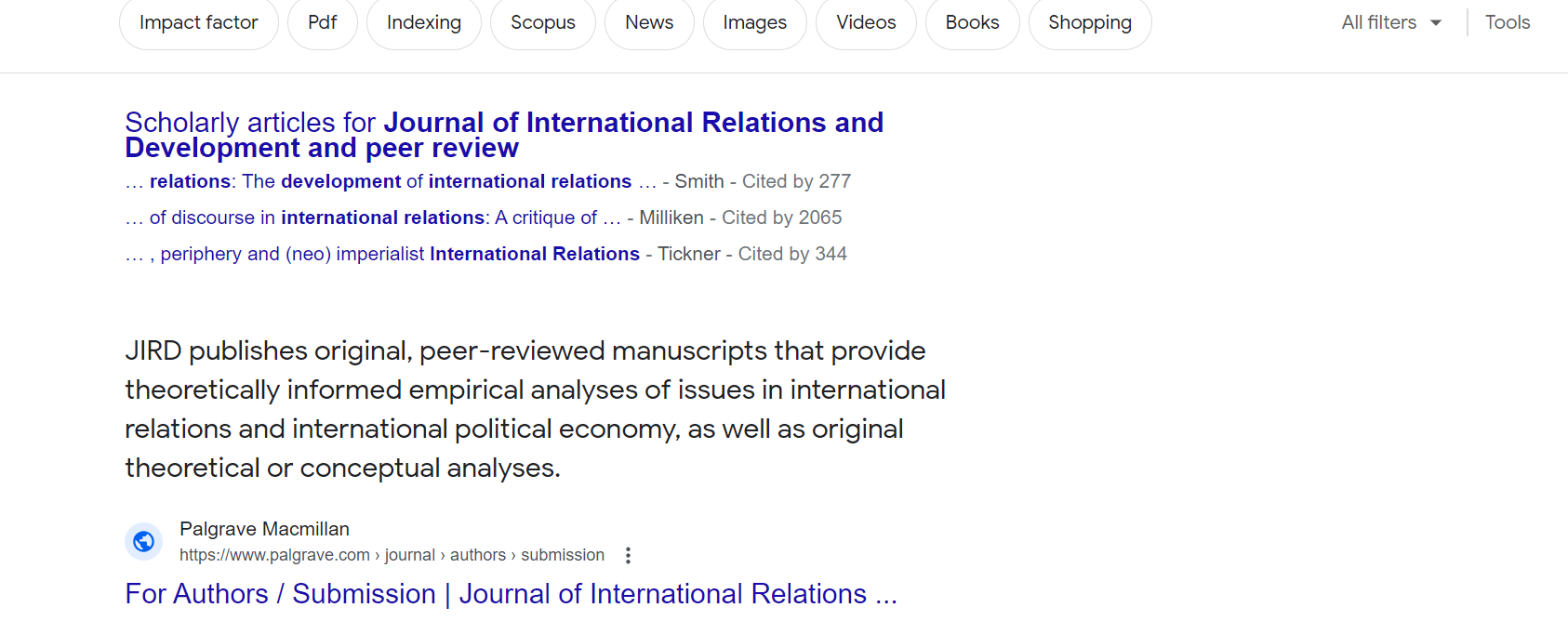 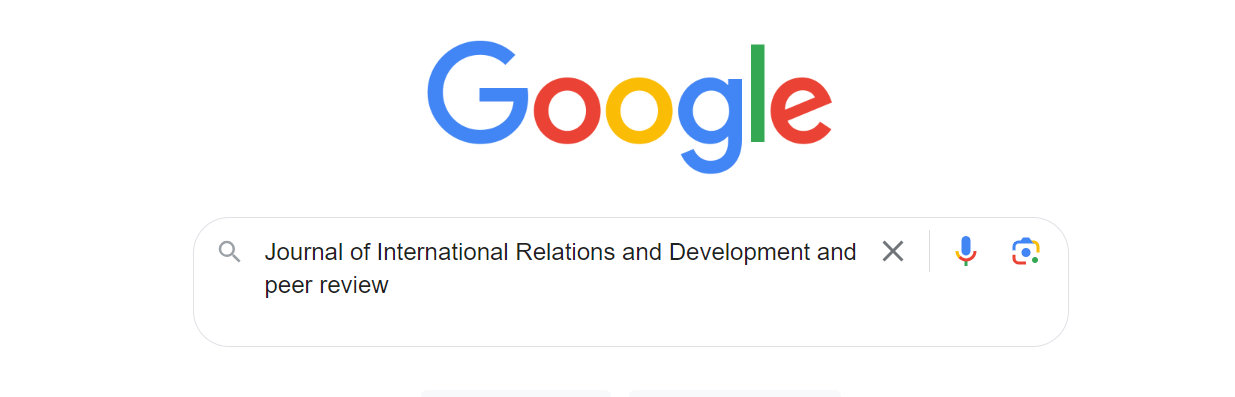 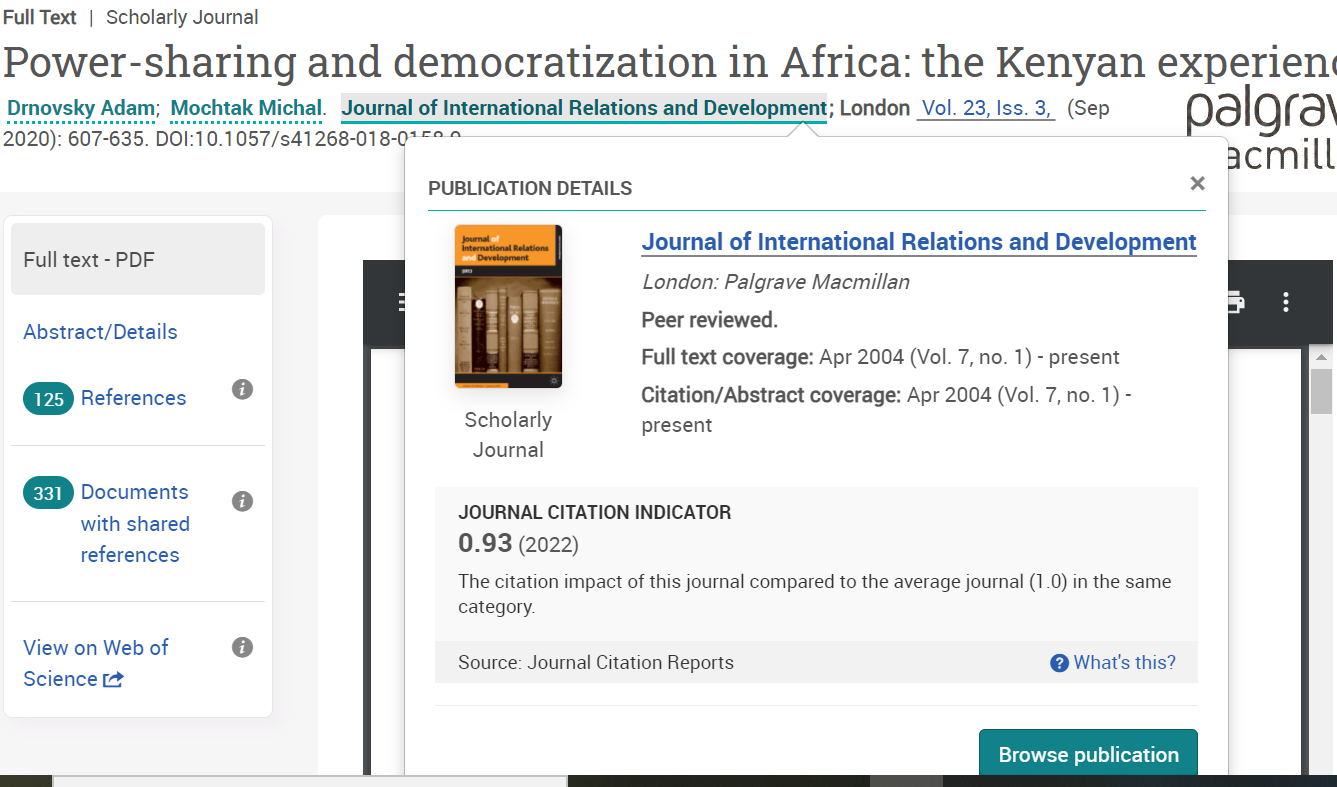 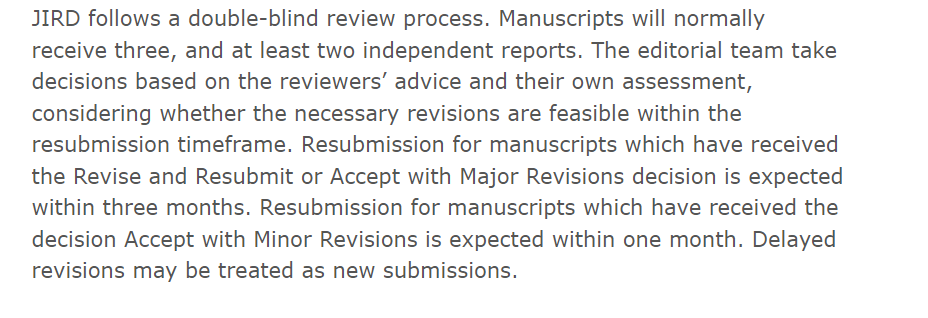 What else will I find in Sofia?
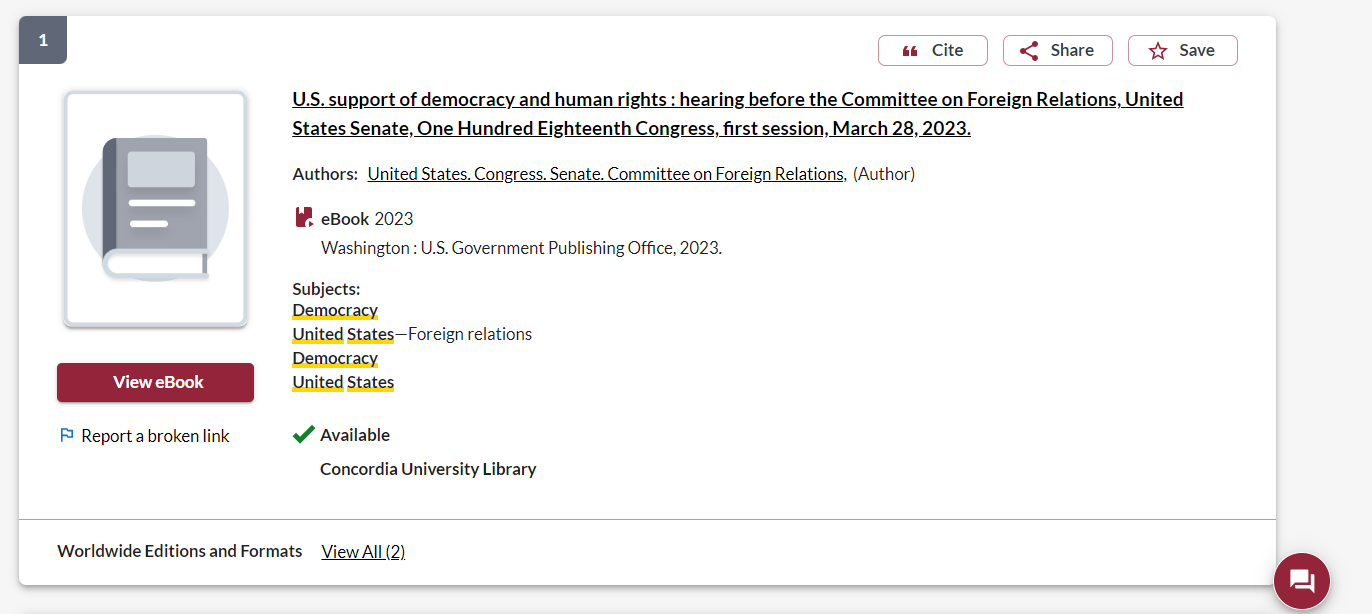 Sofia will provide format information, to tell you the type of container the item is in: print book, ebook, article, etc.

Pay close attention to the authors and publishers.
This is a government document
What else will I find in Sofia?
OECD publications (available through Sofia and OECD iLibrary)
What is the OECD?
Organisation for Economic Co-operation and Development is an intergovernmental organisation with governments of 38 democracies  with market-based economies collaborate to develop policy standards to promote sustainable economic growth. A reliable source of evidence-based policy analysis and economic data. 
OCED reports and publications are a type of grey literature; this information is reliable, but not scholarly or peer reviewed.
What will I find in Sofia?
Academic peer reviewed books (ebooks and print books)
Academic textbooks 
Non-academic books 
Academic journal articles (peer reviewed and non-peer reviewed)
Government documents
International Organization publications
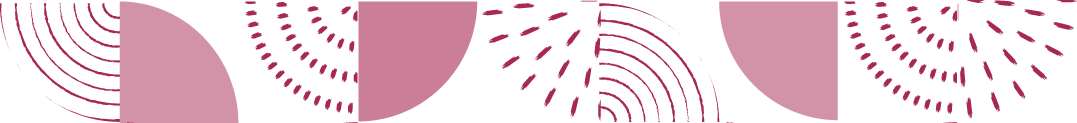 Journal Article Database Searching
Political Science Complete
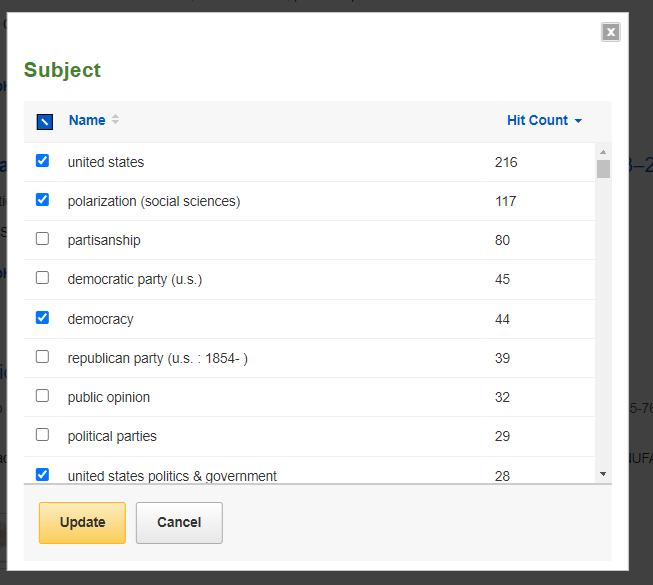 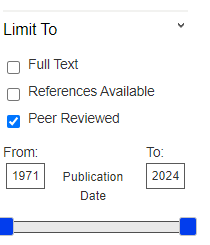 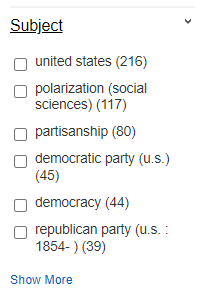 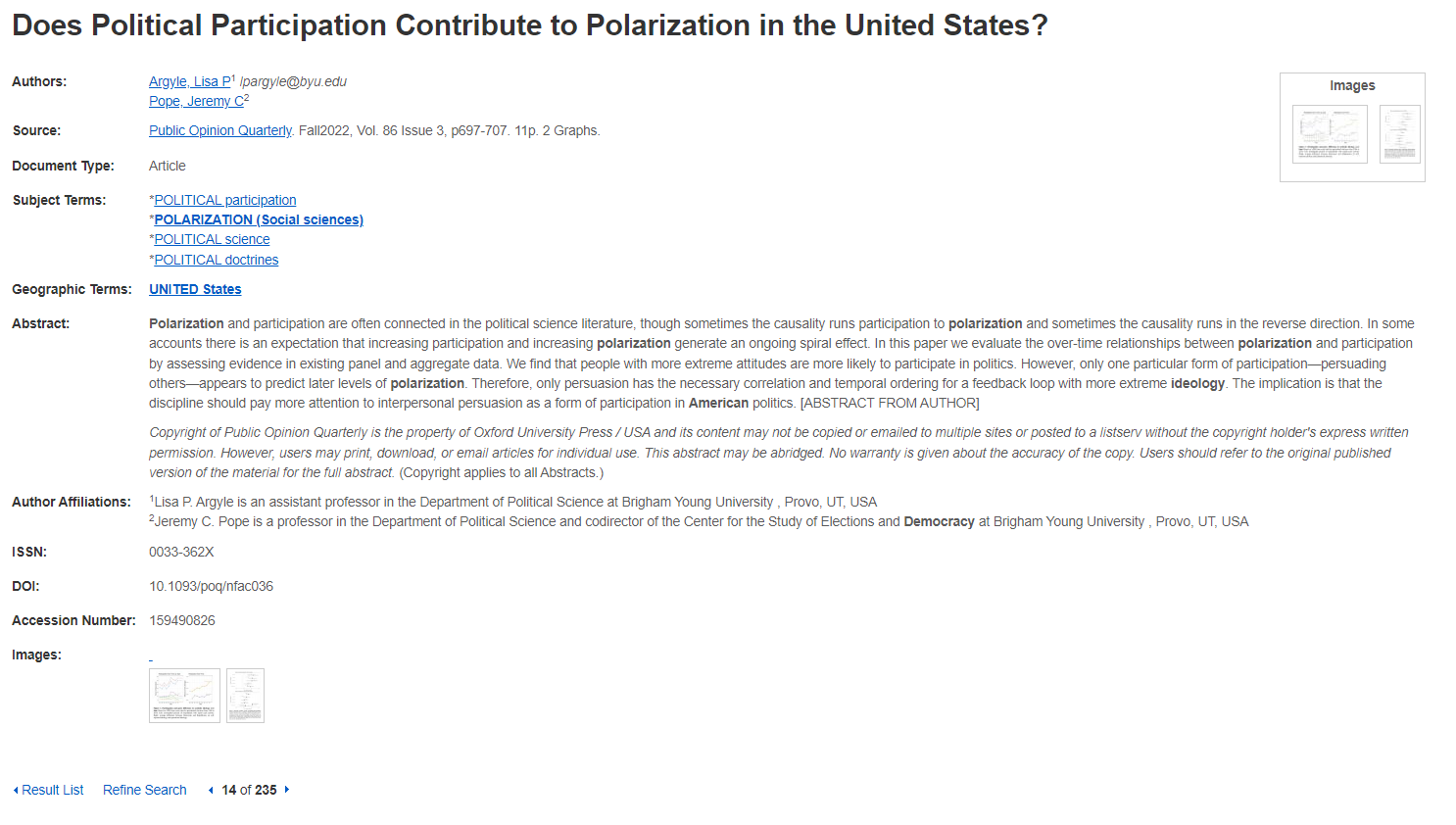 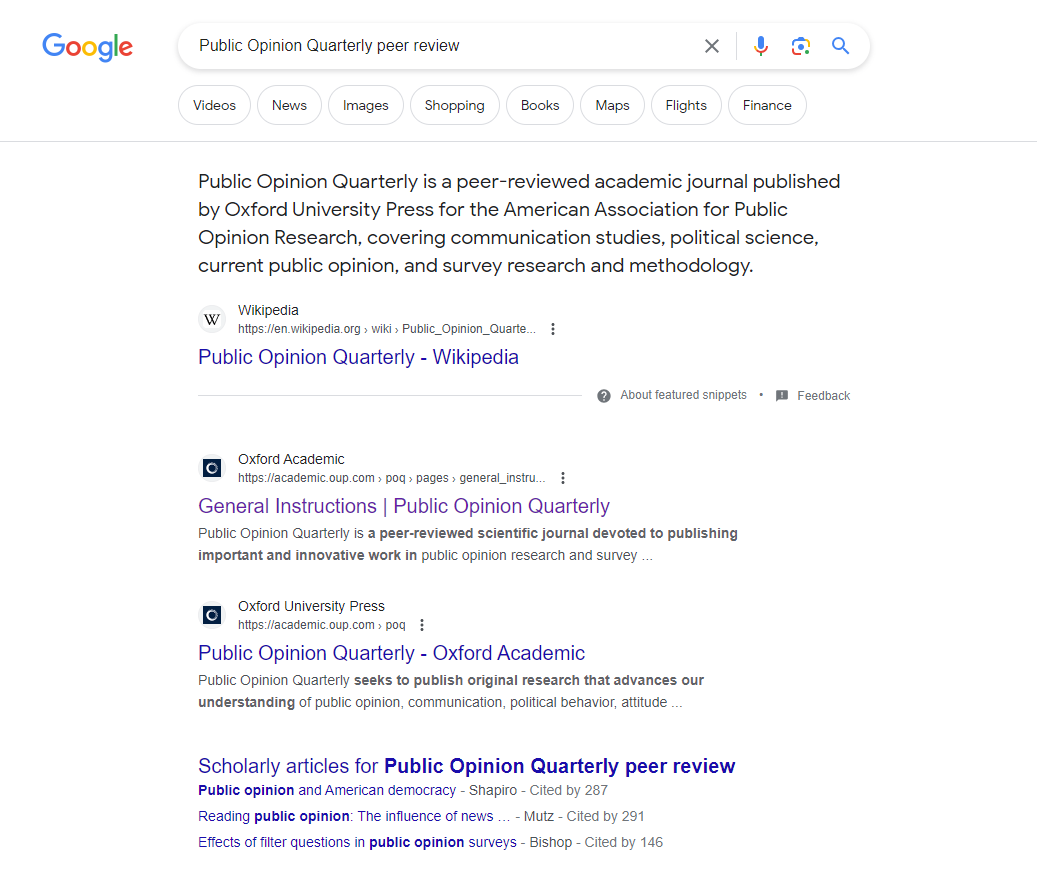 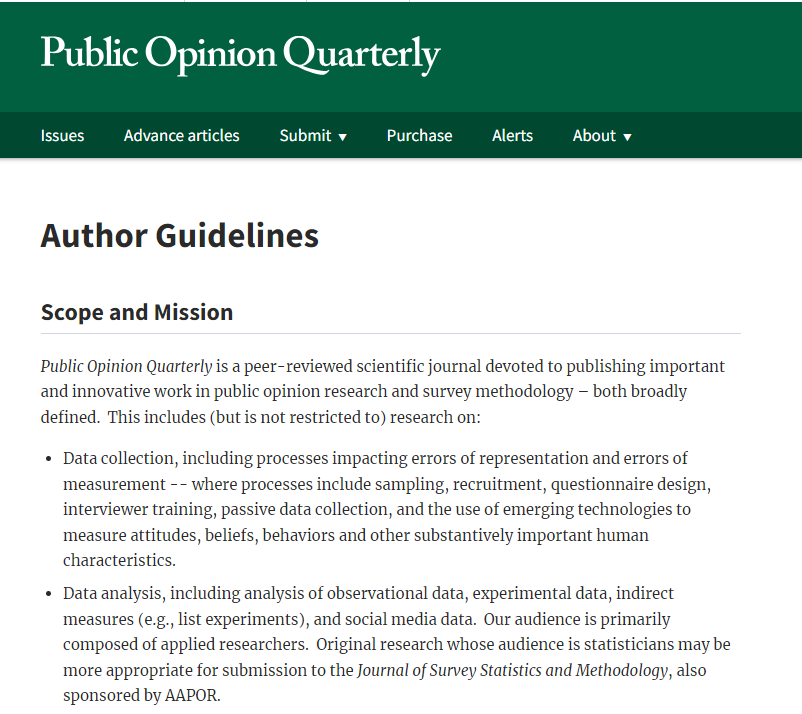 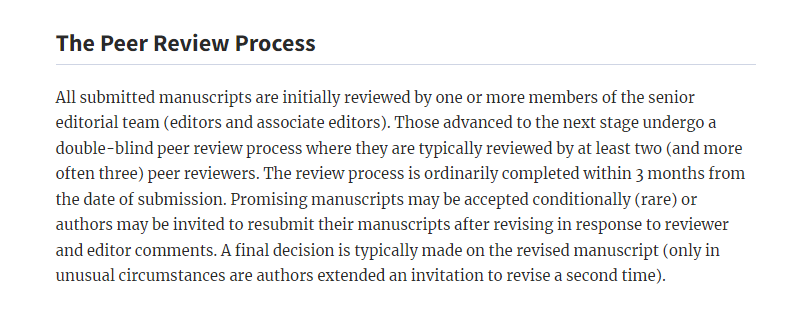 Academic affiliations
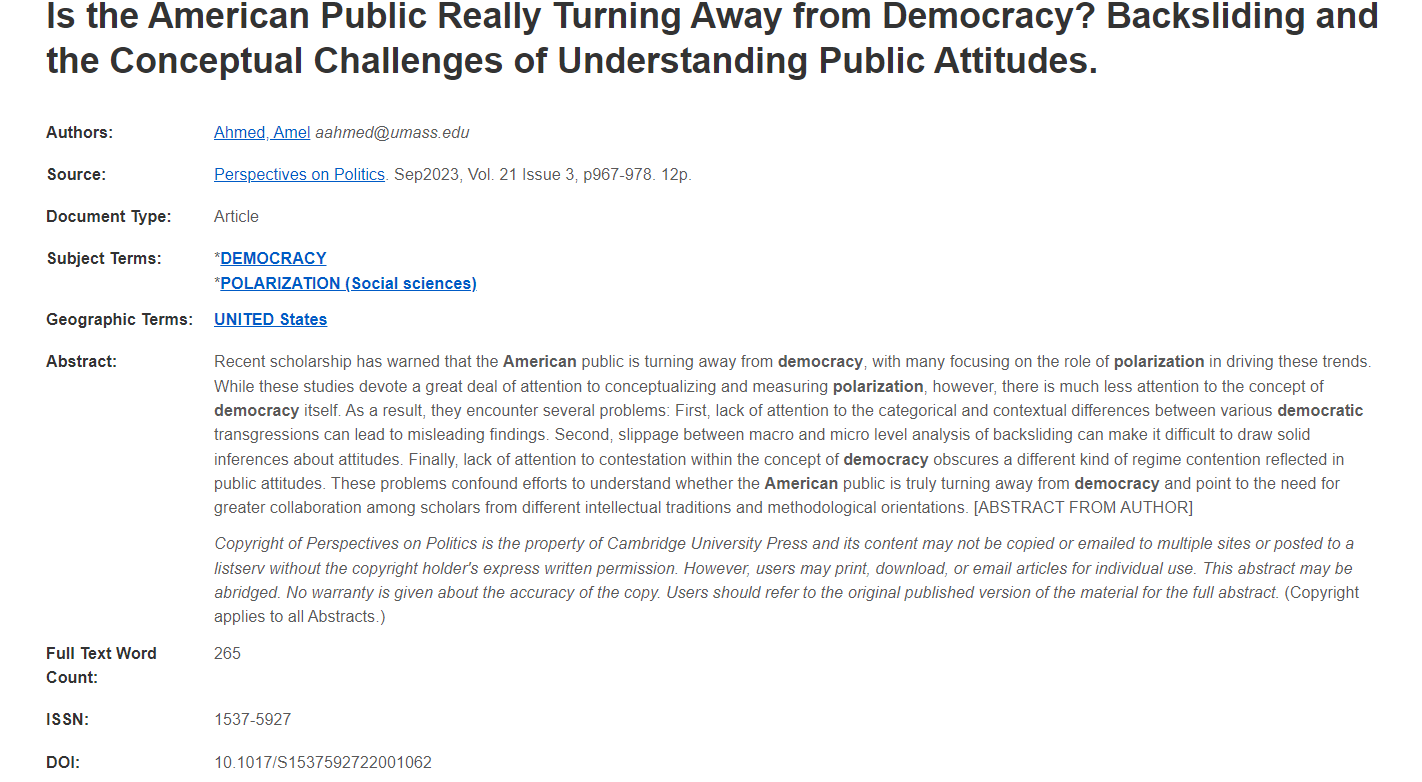 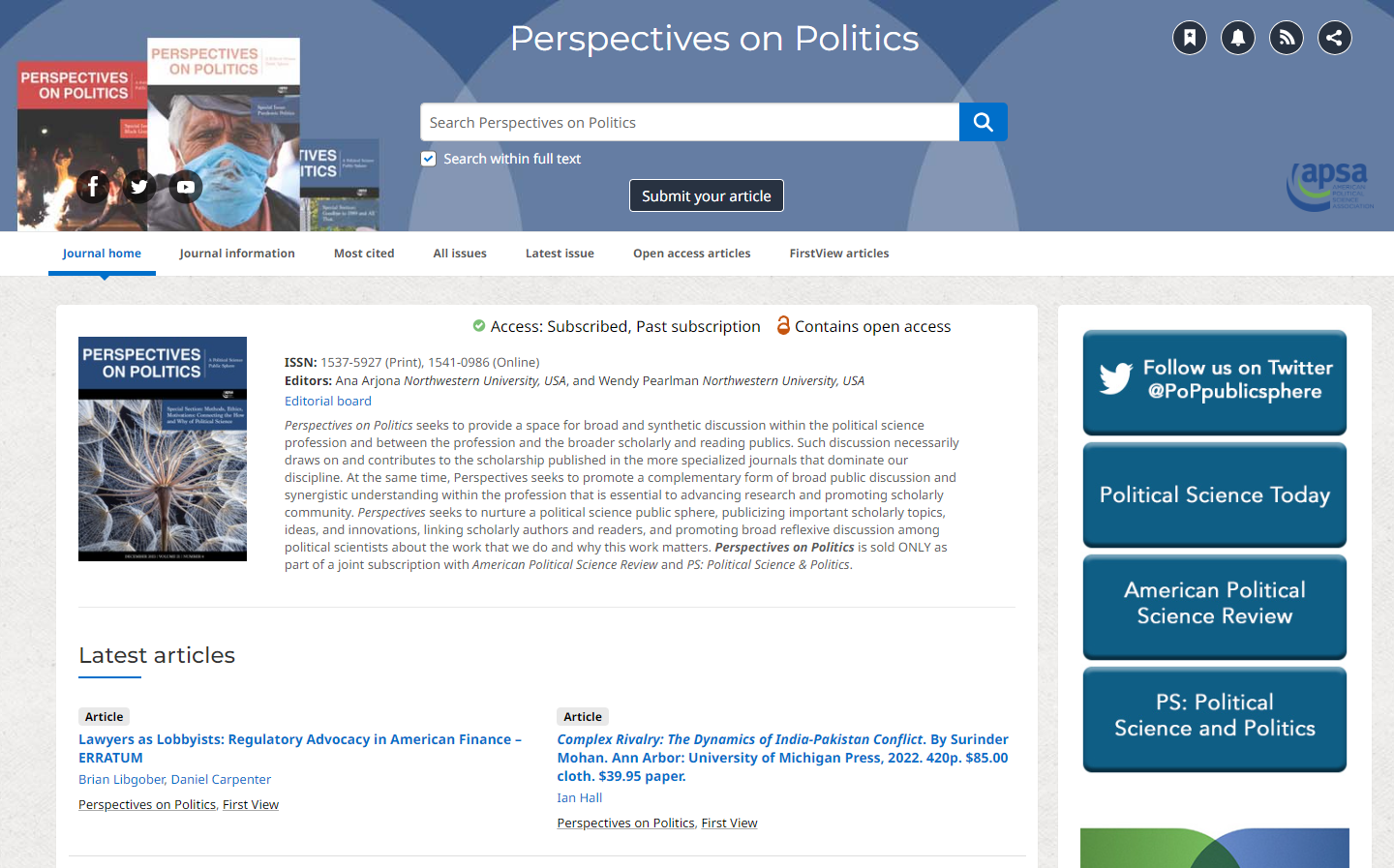 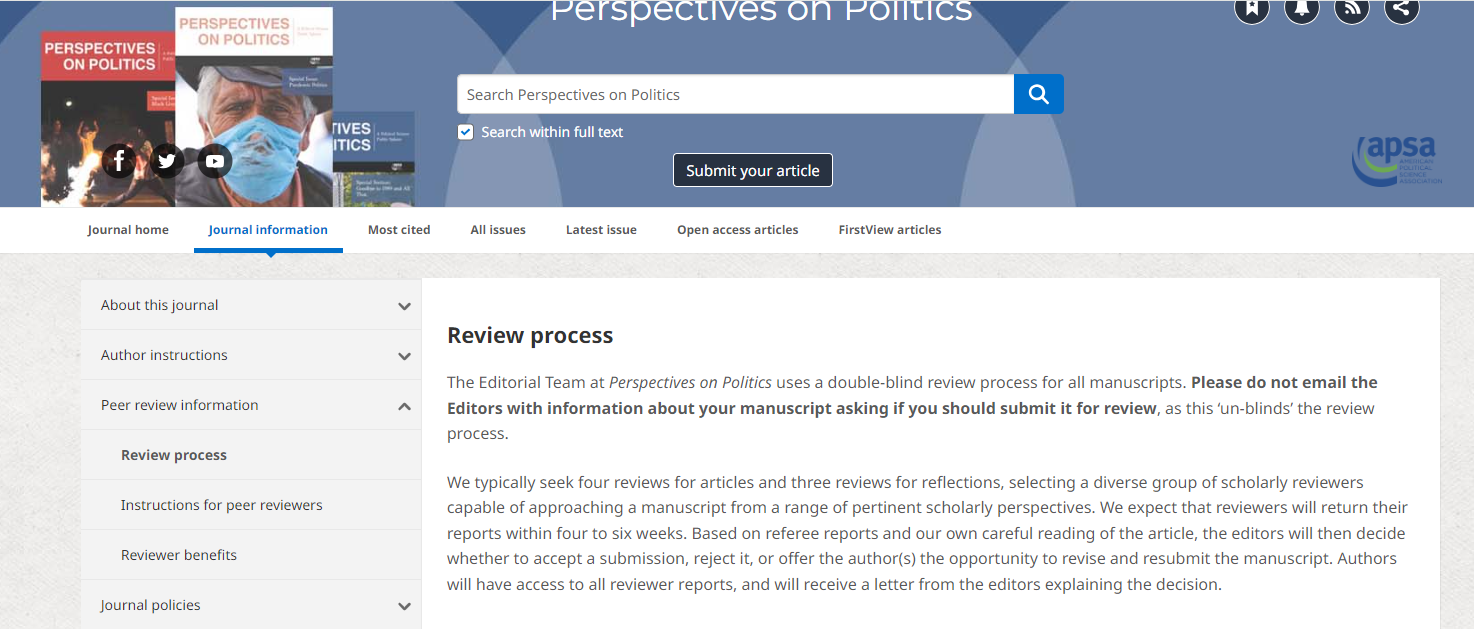 Look for: “Journal information” or “about this journal” or submission instructions
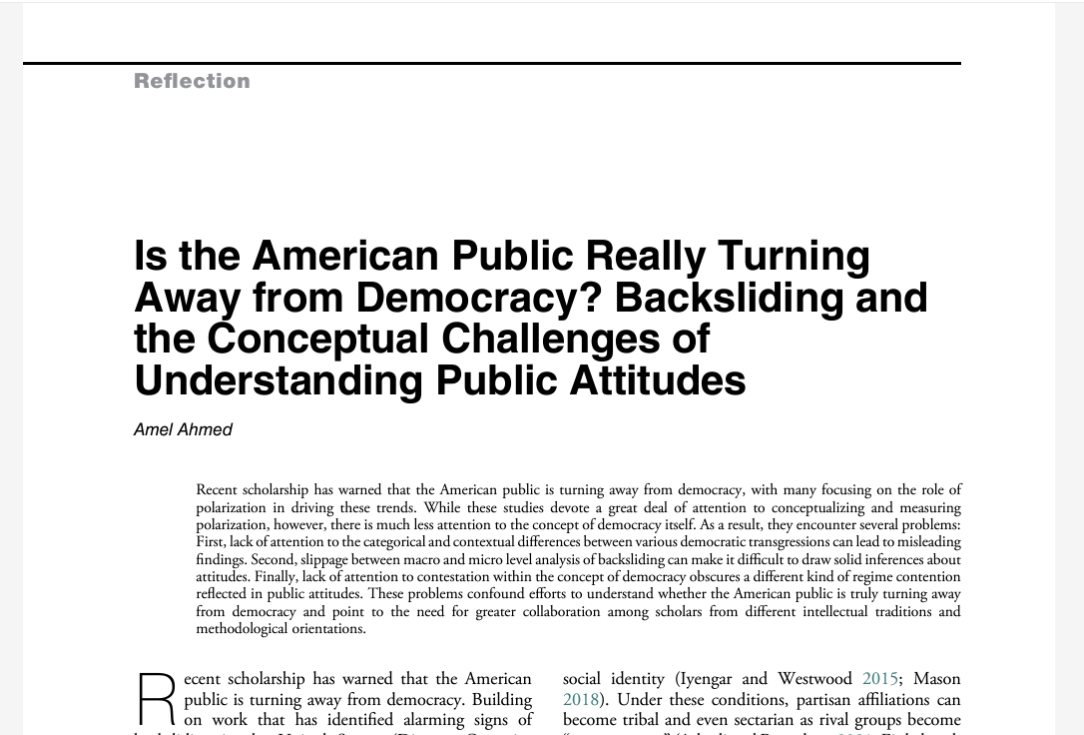 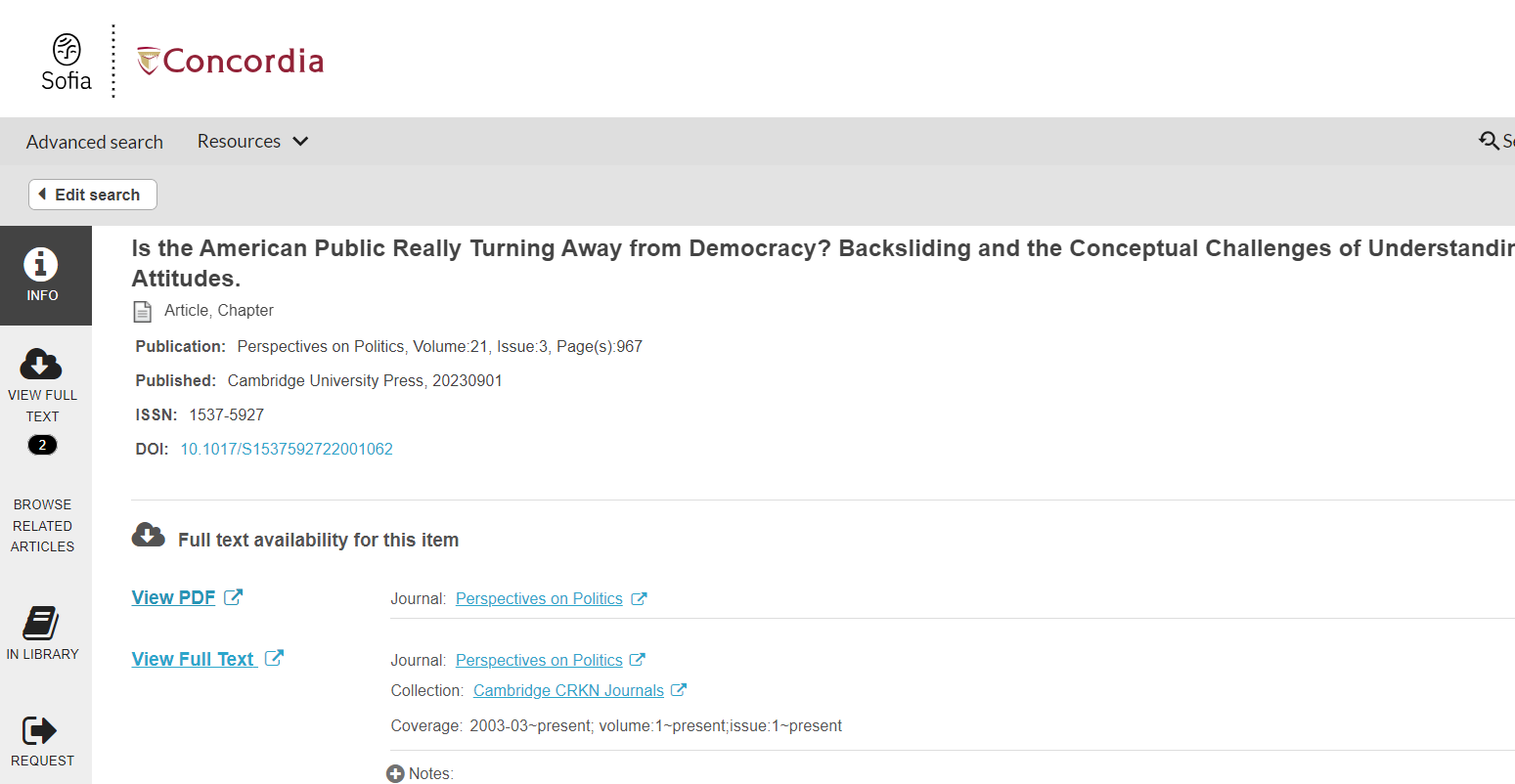 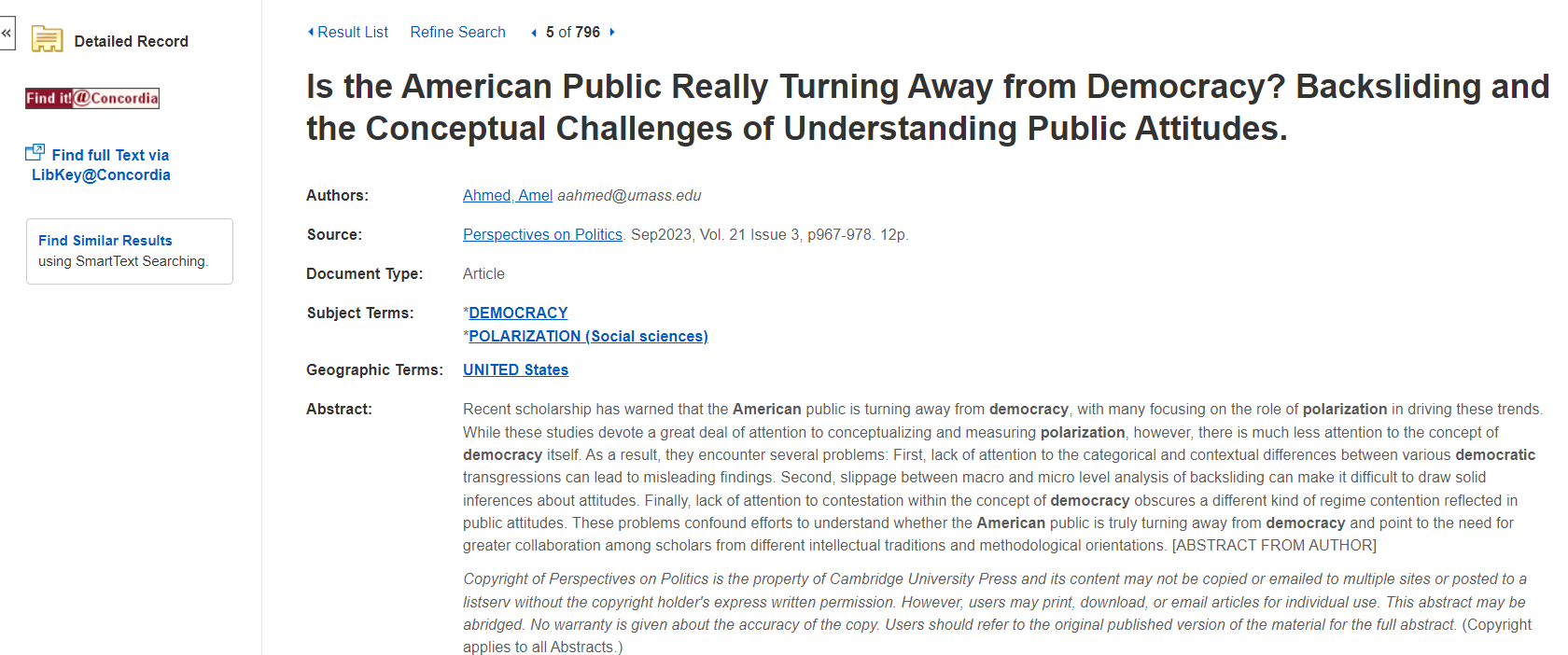 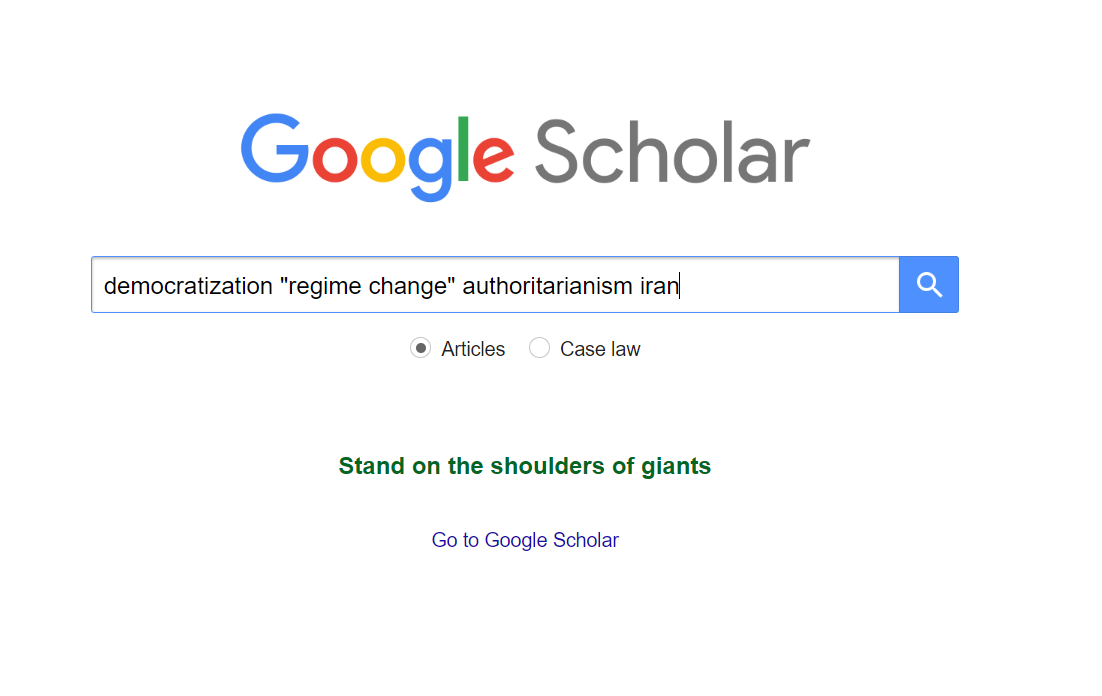 Search Google Scholar, Google’s academic database. 

Set up Google Scholar to access Concordia resources.
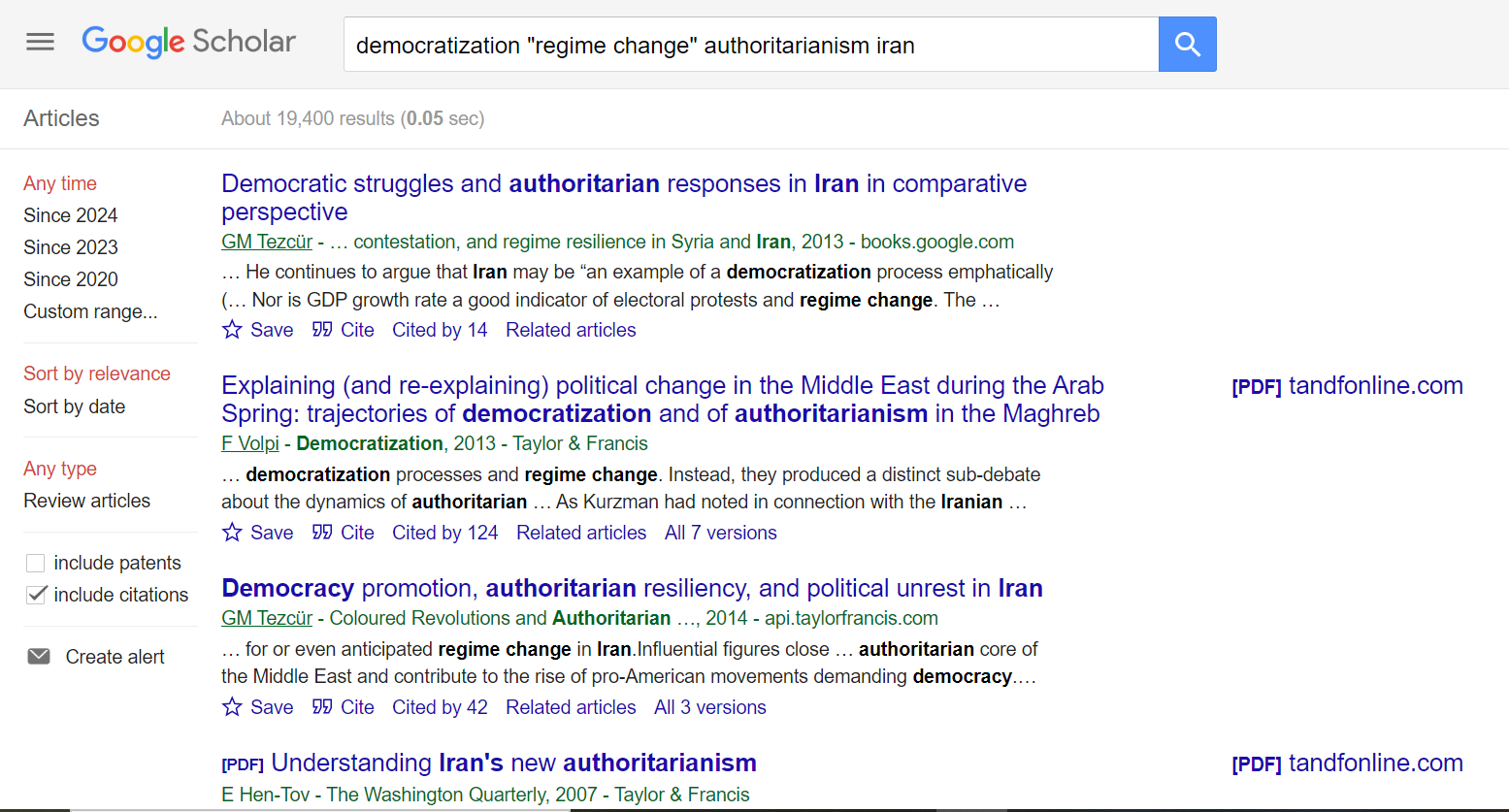 Academic book
Double blind peer reviewed article
Academic book chapter, available through ILL
Single blind peer reviewed article
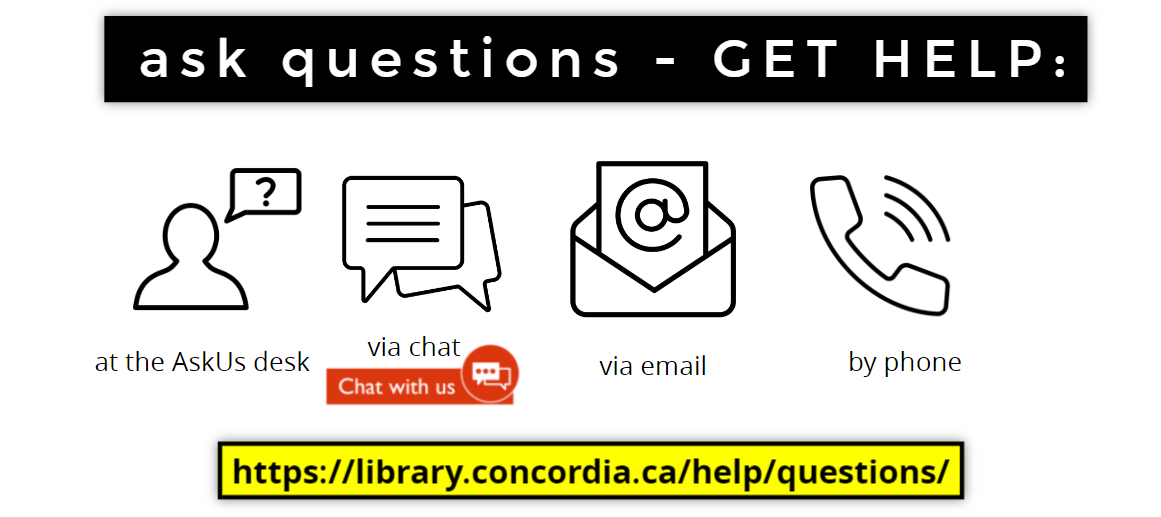